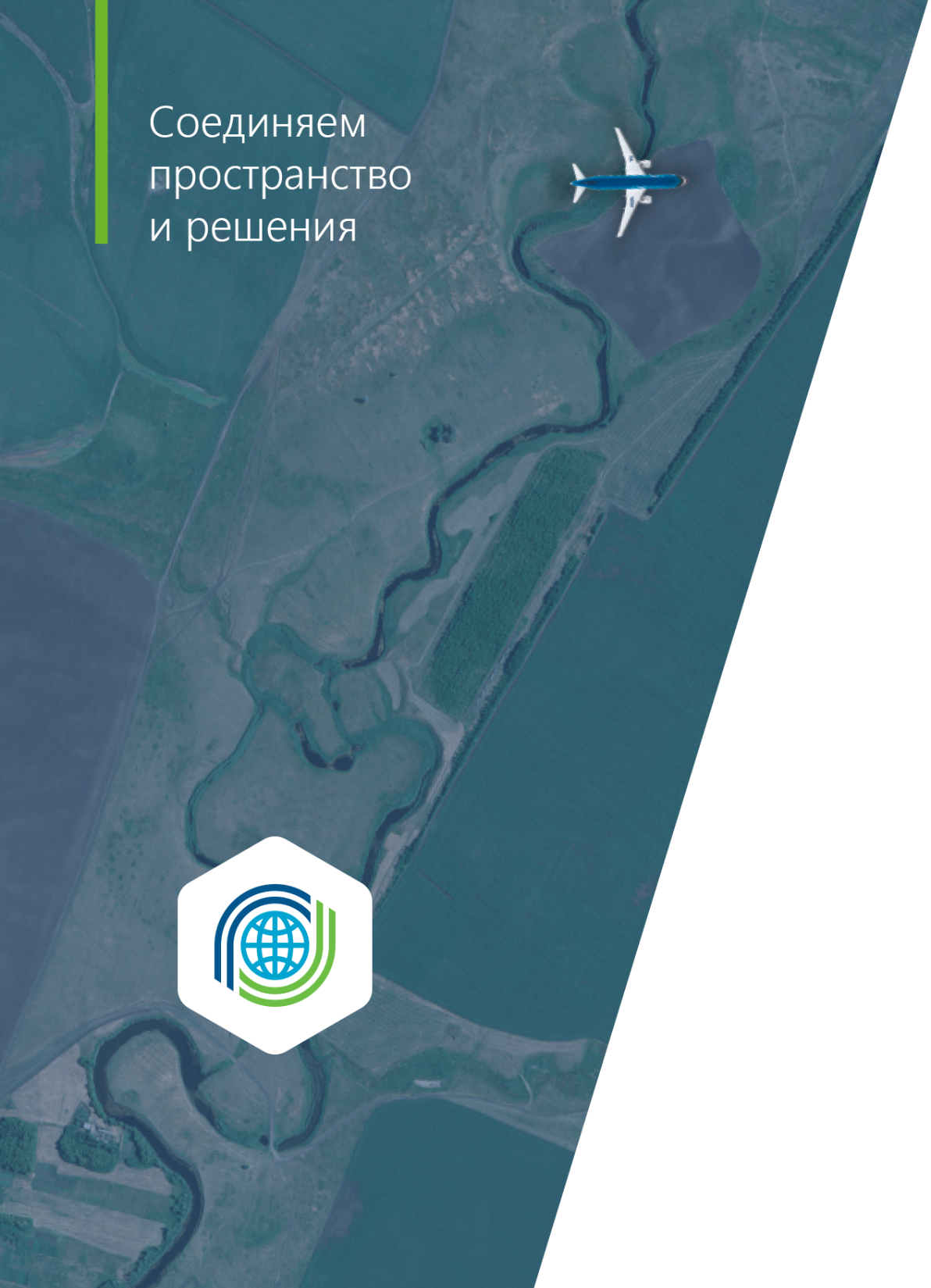 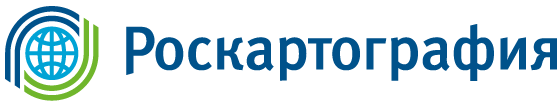 Производство и реализация печатной картографической продукции АО «Роскартография»
Докладчик:
Игонин Александр Иванович
к.г.н., начальник центра разработки и реализации картографической продукции
Исполнительный директор – директор филиала 
«Омская картографическая фабрика»
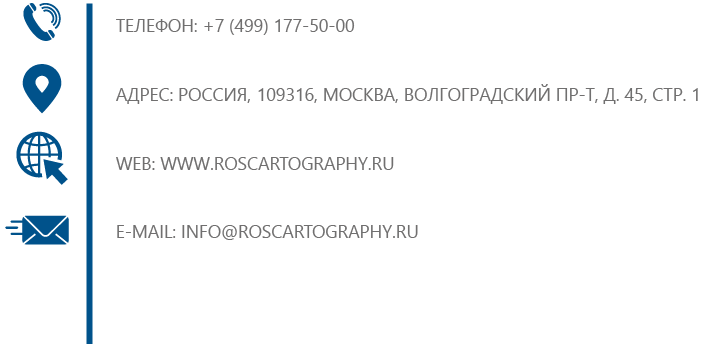 Разработка и реализация картографической продукции
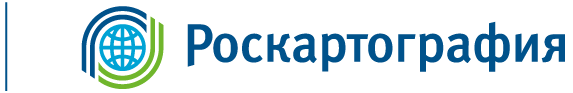 Центр разработкии реализации картографической продукцииАО «Роскартография»
Филиал 
«Омская картографическая фабрика»
Рельефное производство
Направление реализации картографической продукции
Направление разработки картографической продукции
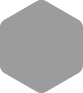 2
Производство картографической продукции
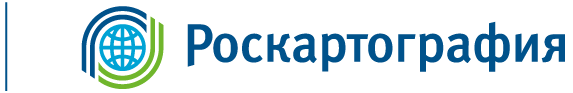 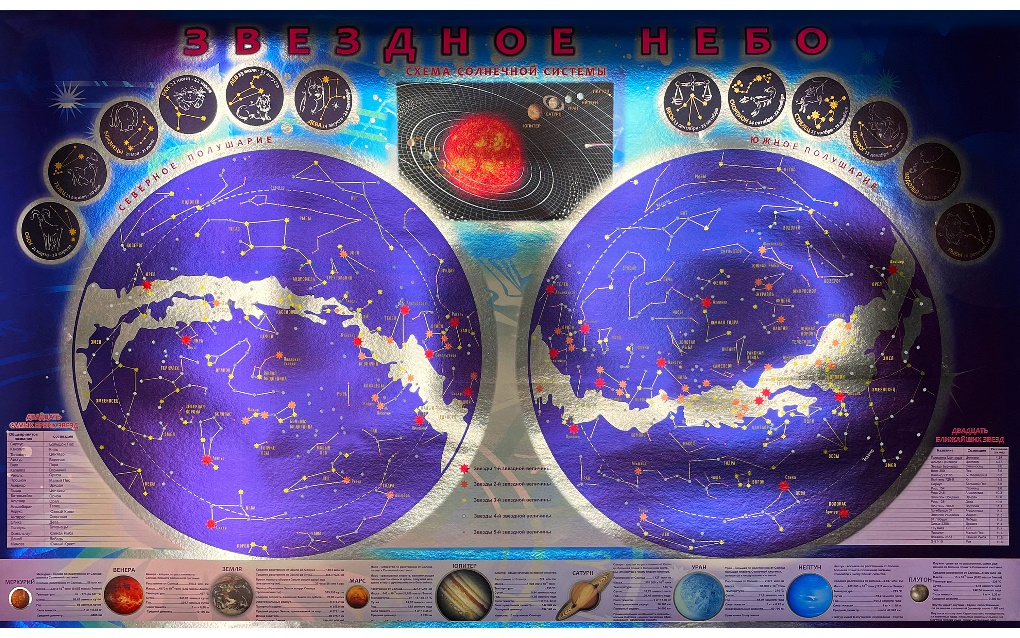 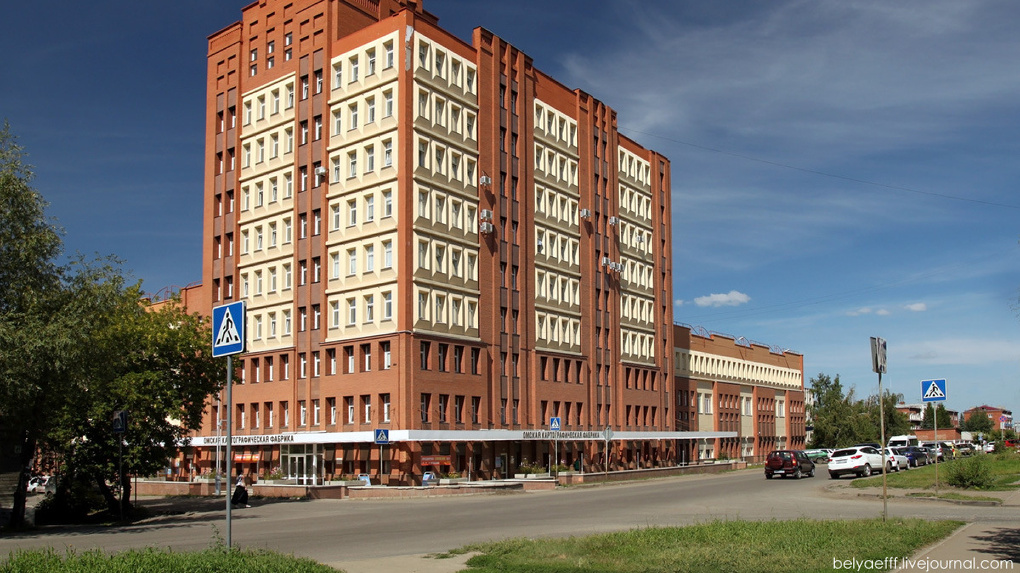 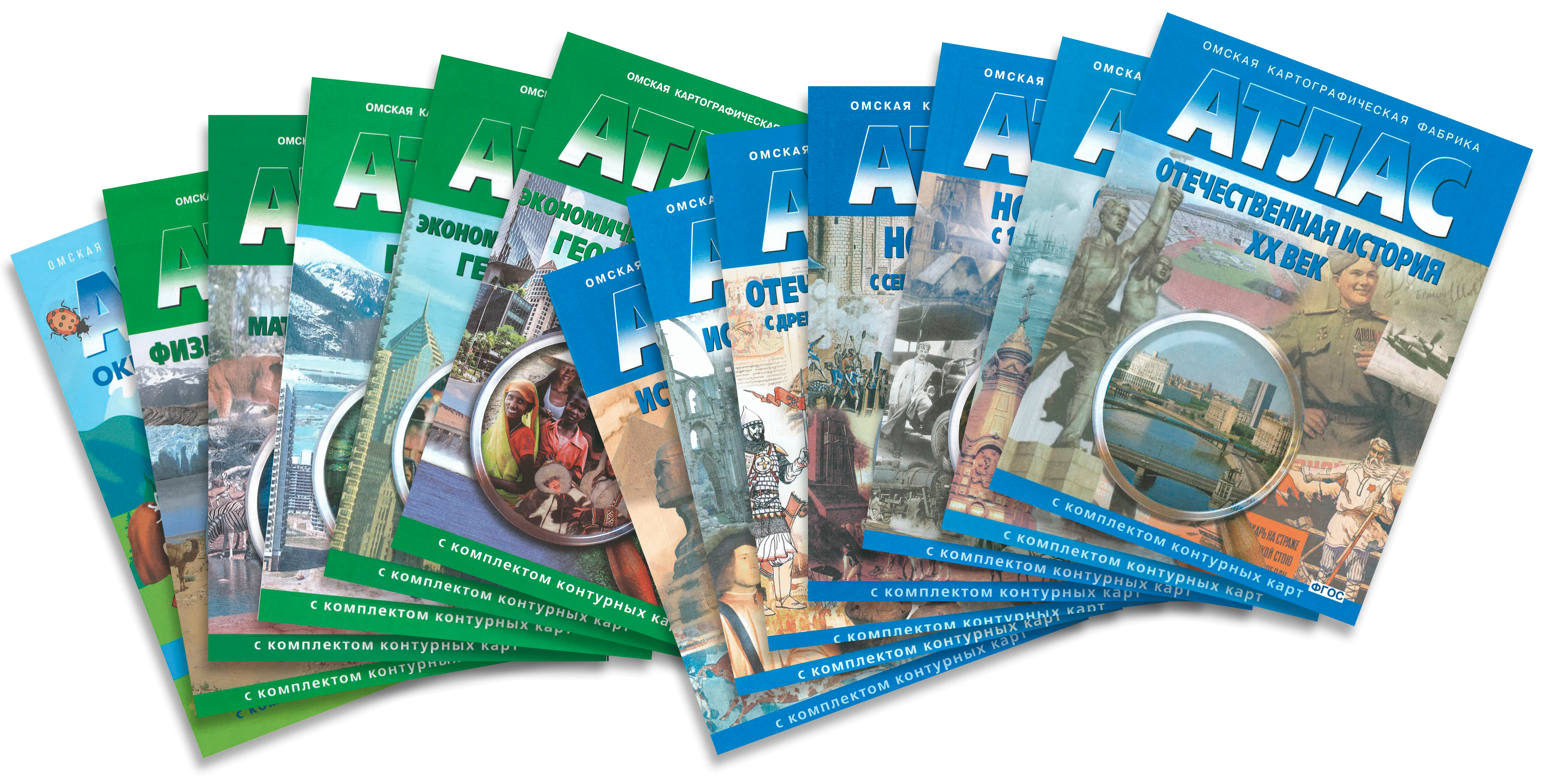 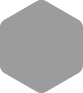 3
Омская картографическая фабрика
г. Омск, ул. Куйбышева, дом 32
Производство картографической продукции
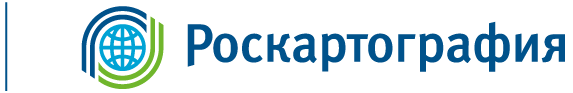 Численность основных категорий персонала, чел.
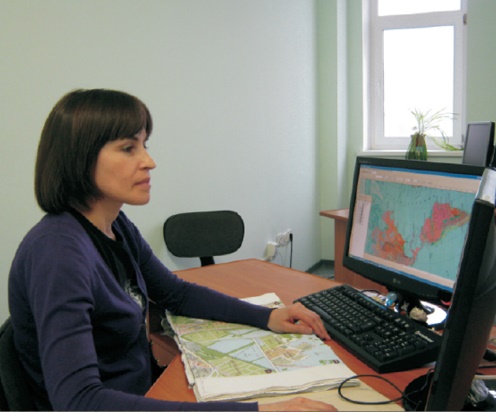 21
сотрудникобщехозяйственный персонал
54
26
сотрудниковпроизводственный персонал
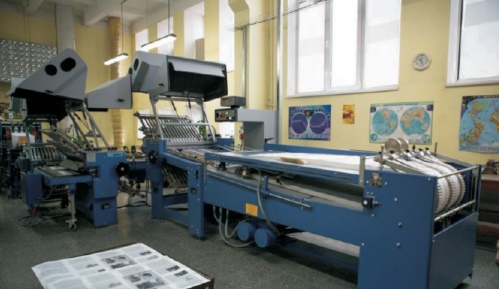 сотрудника
7
сотрудниковадминистративно-управленческий персонал
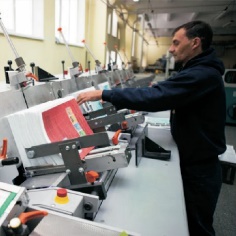 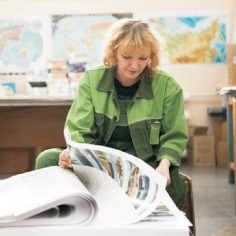 Тиражи
2022 год
>
700 000 экземпляров
>
2 000 000 экземпляров
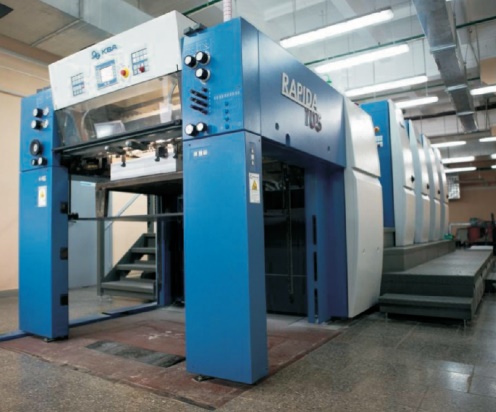 картографической продукции
полиграфической продукции
Предприятие выпускает линейки учебных картографических пособий по географии и истории
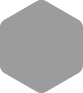 4
Омская картографическая фабрика
г. Омск, ул. Куйбышева, дом 32
Реализация картографической продукции
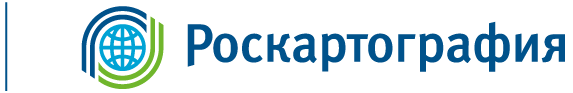 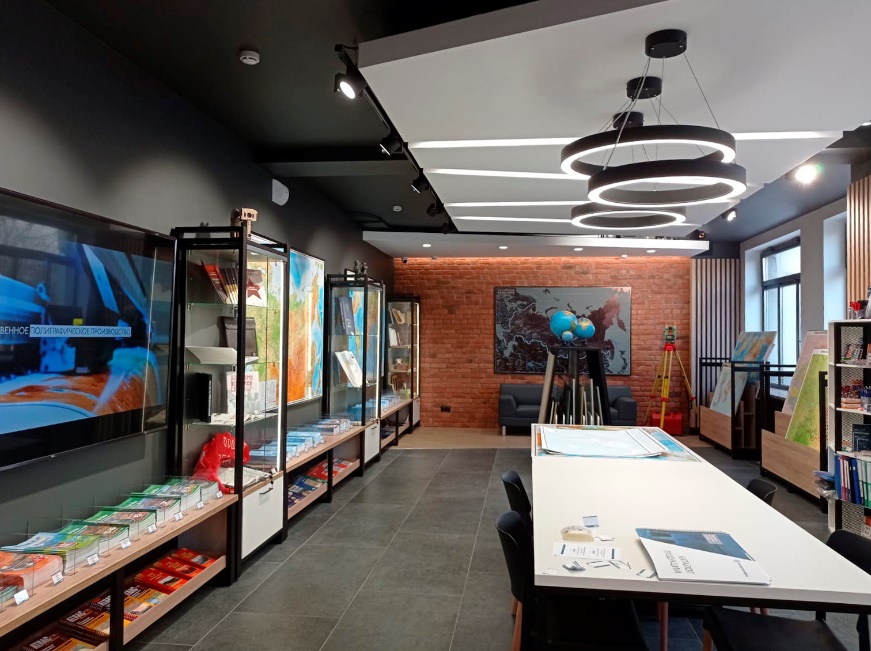 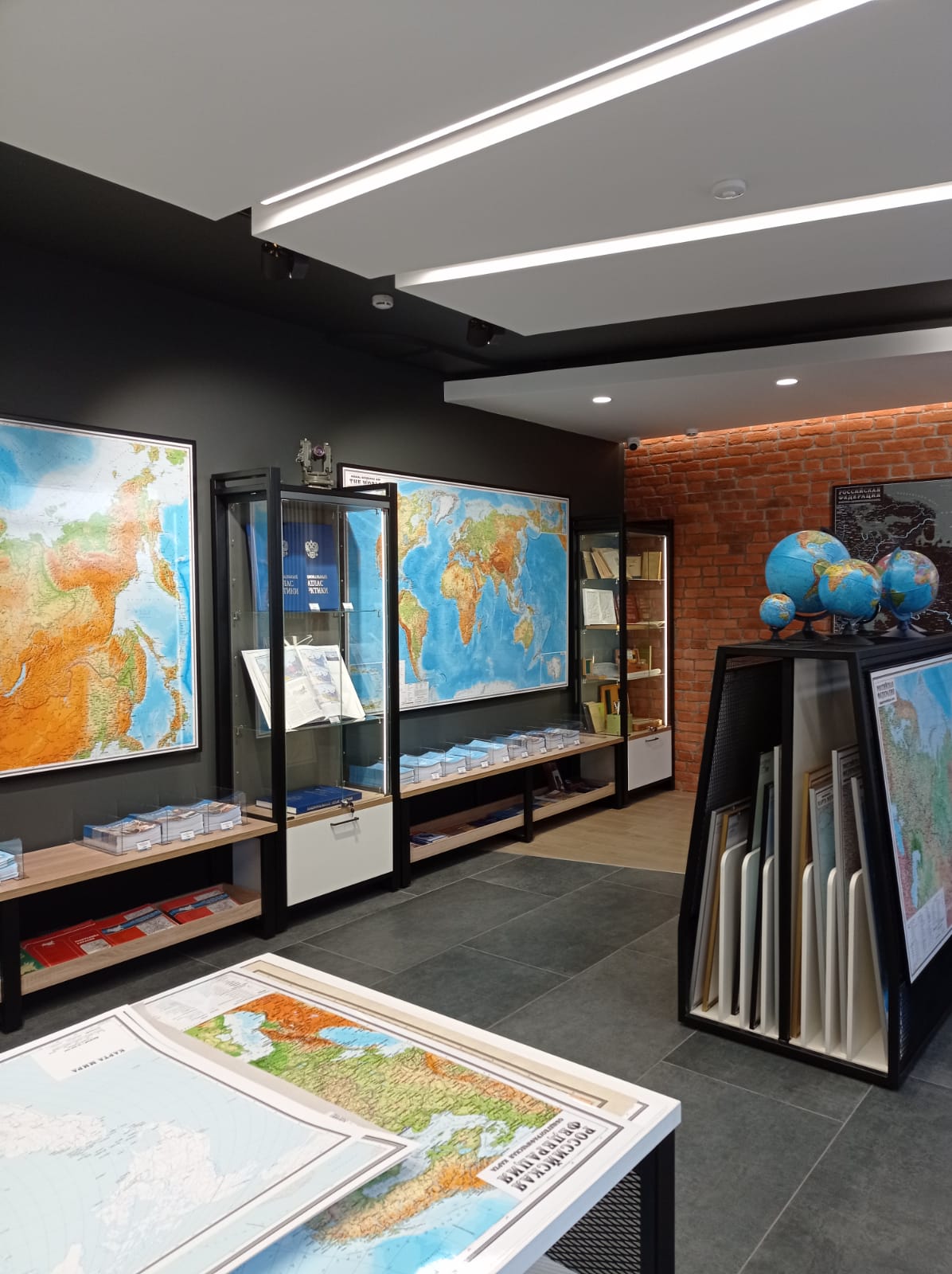 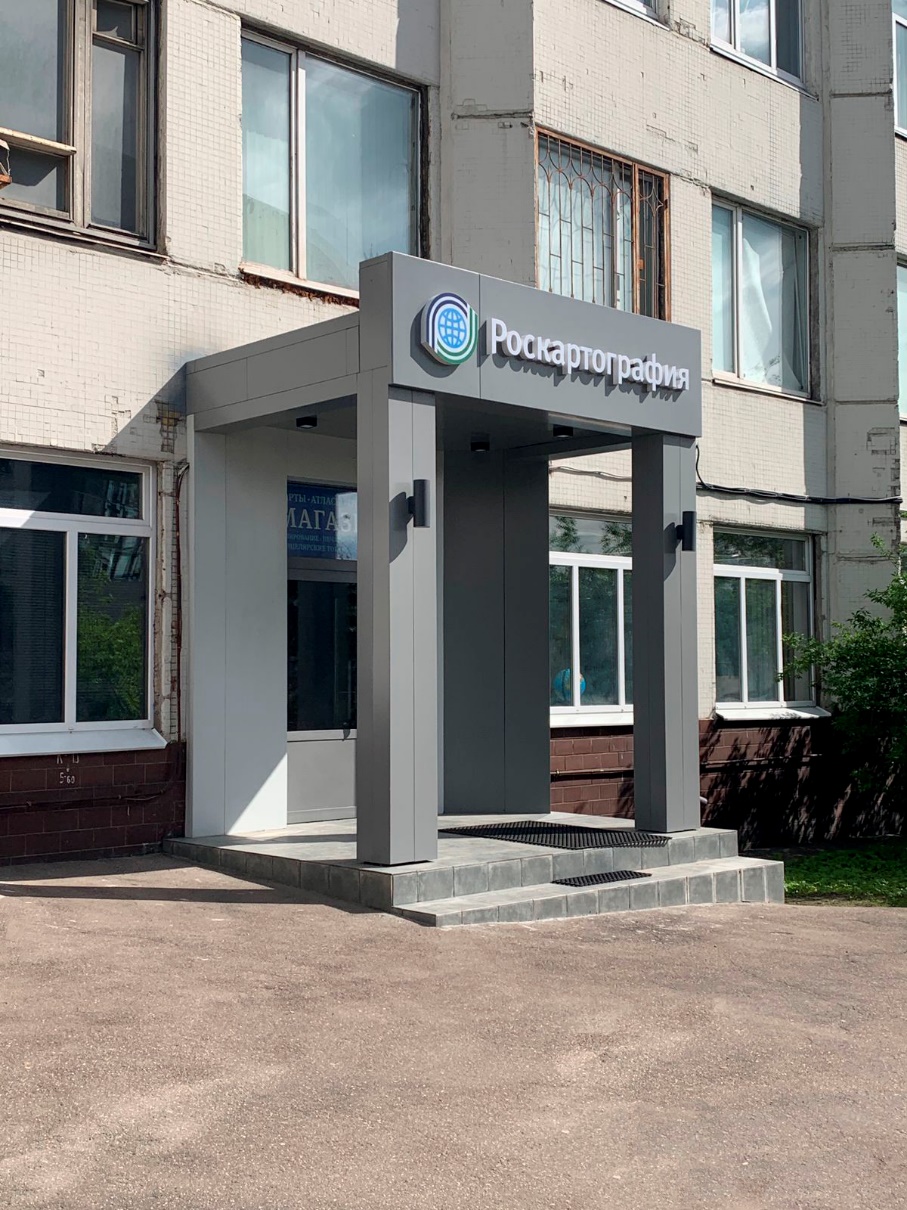 Фирменный магазин Роскартография
г. Москва, Волгоградский проспект, дом 45
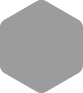 5
Направление разработки картографической продукции
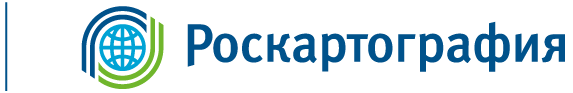 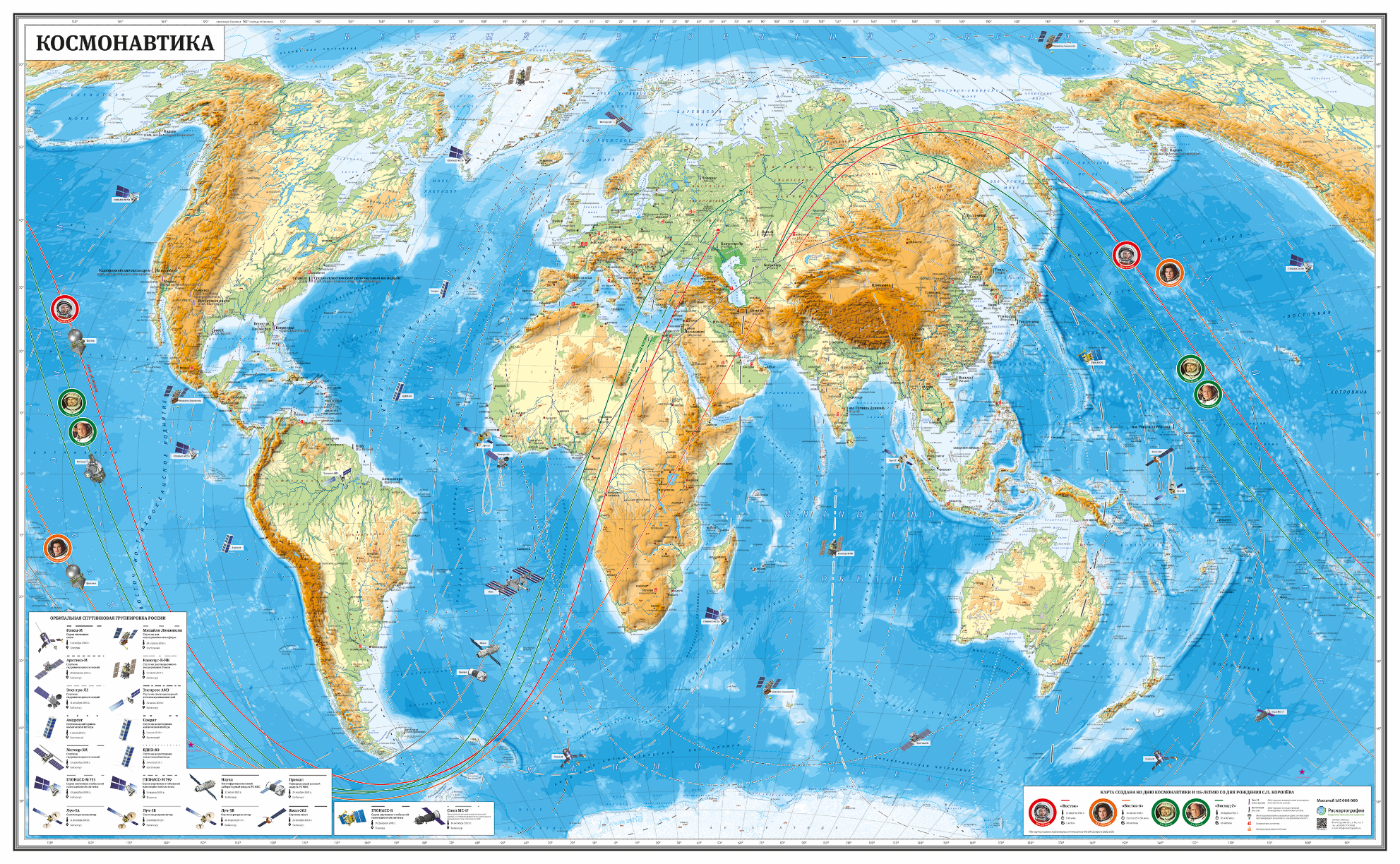 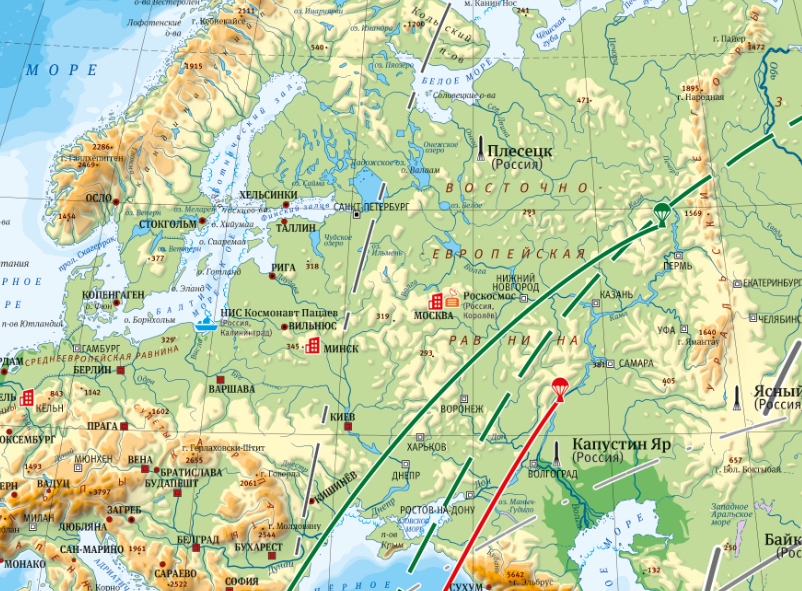 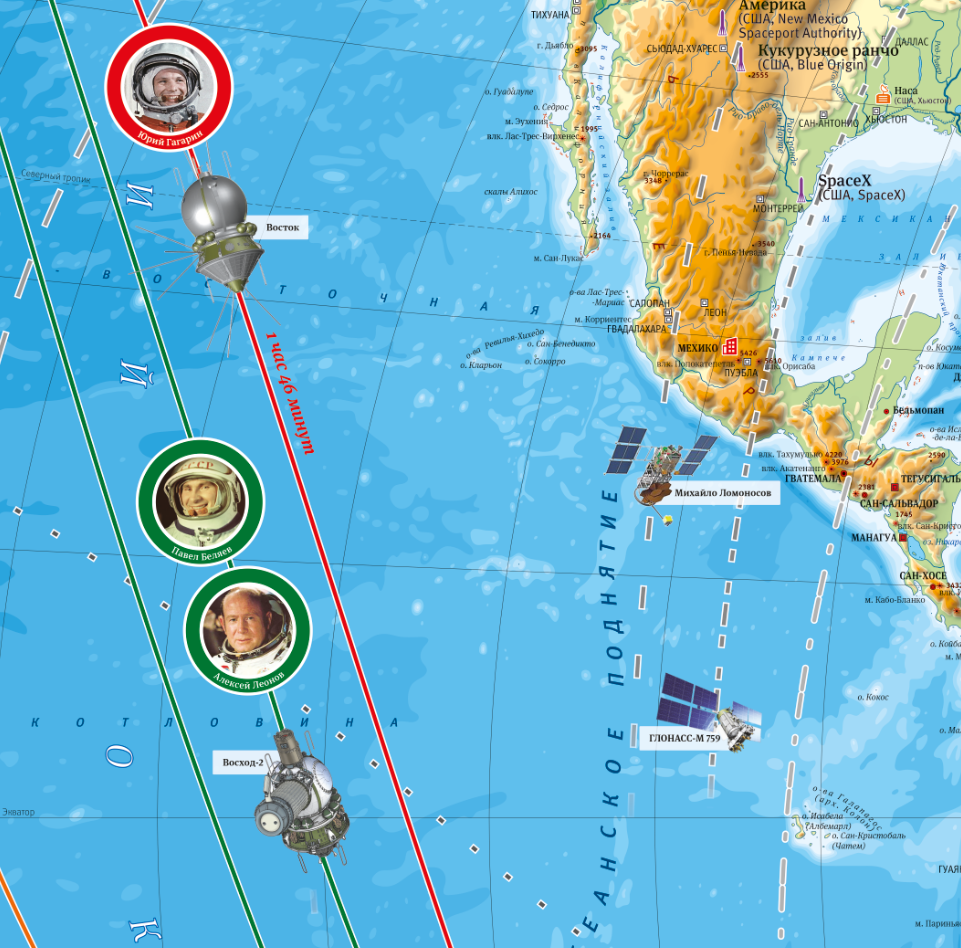 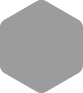 «Космонавтика», масштаб 1:15 000 000
6
Направление разработки картографической продукции
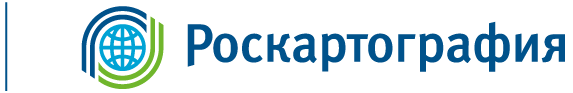 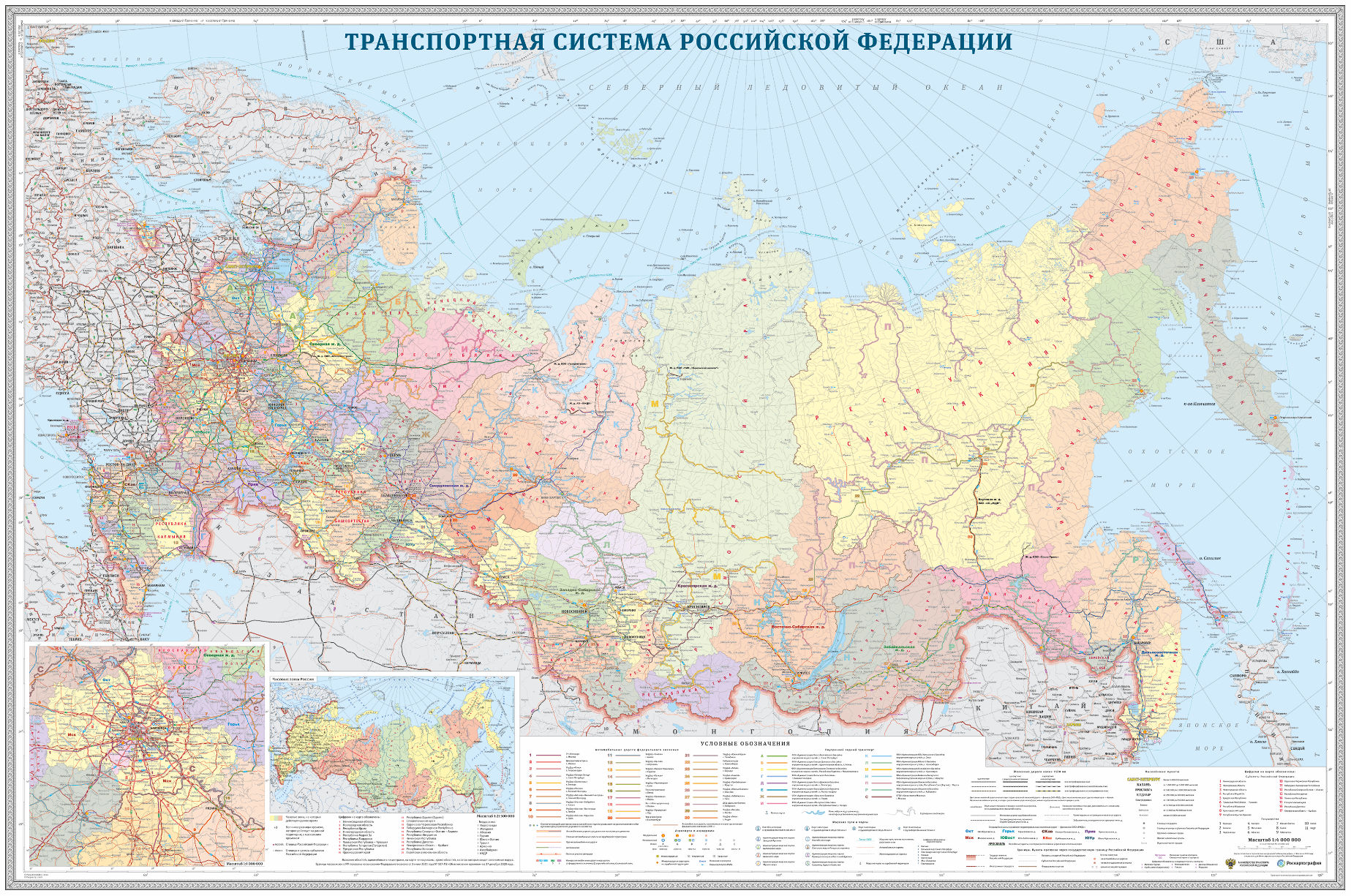 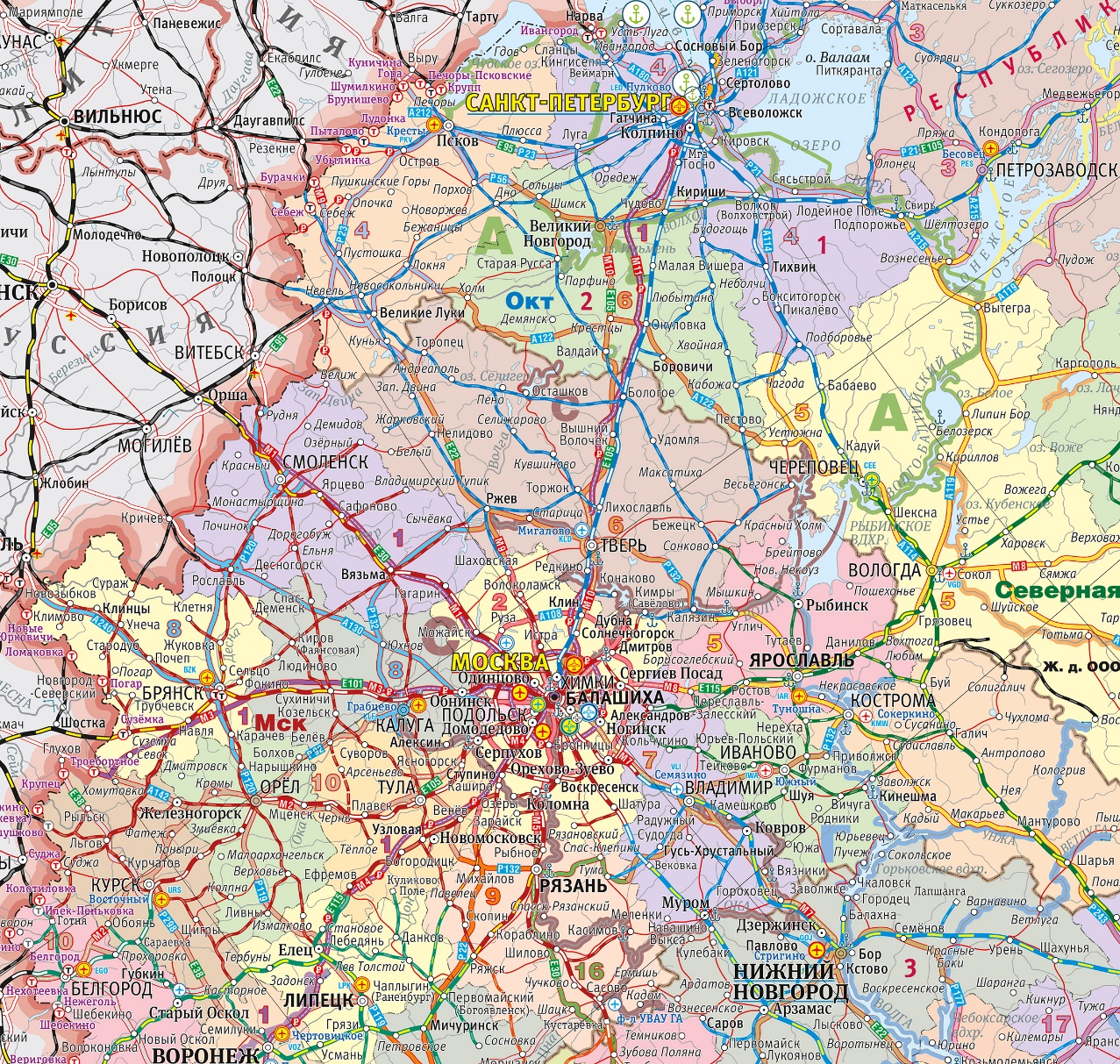 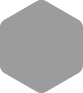 «Транспортная система Российской Федерации», масштаб 1:4 000 000
7
Направление разработки картографической продукции
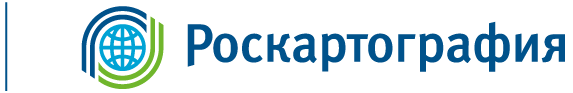 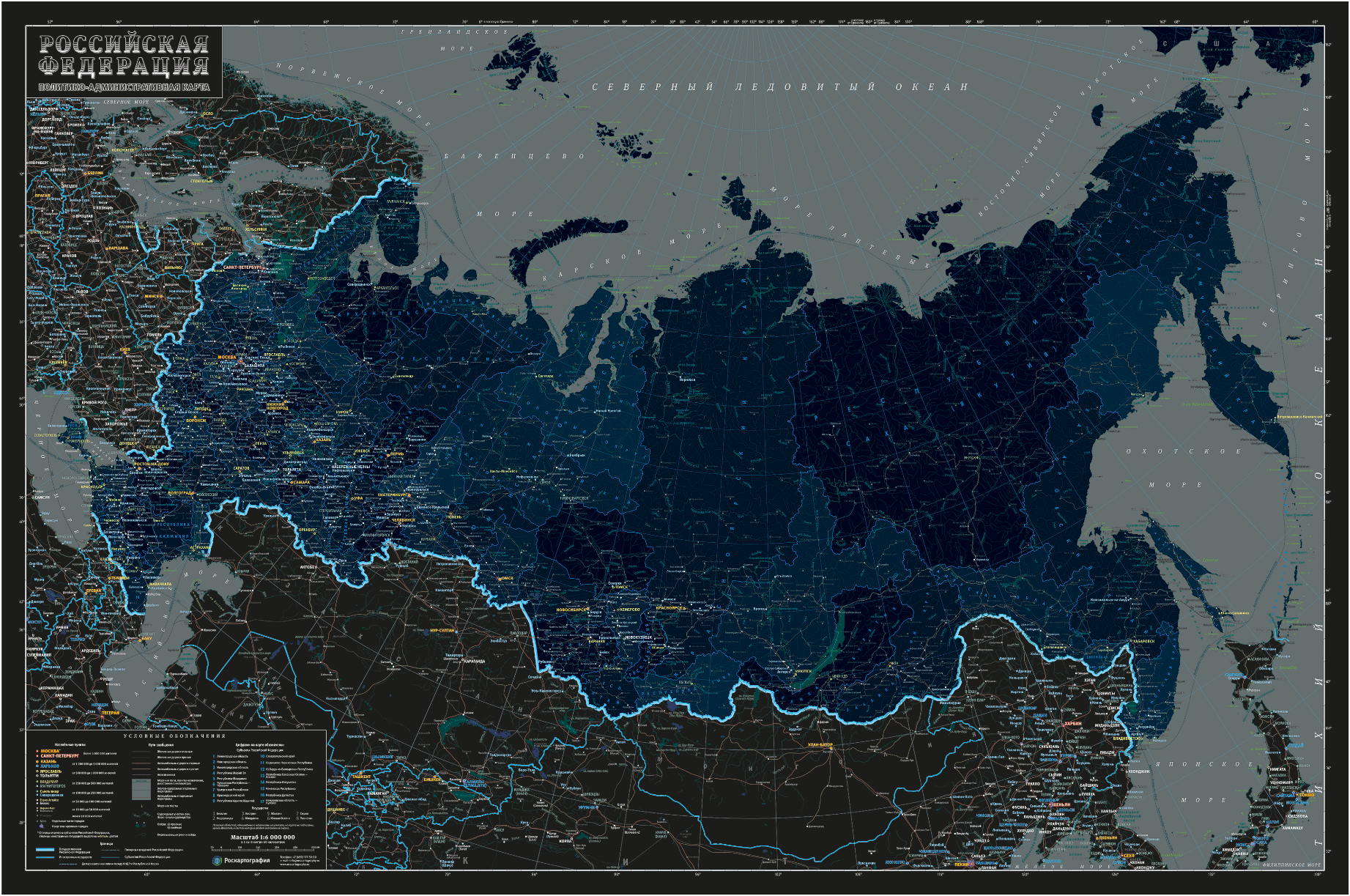 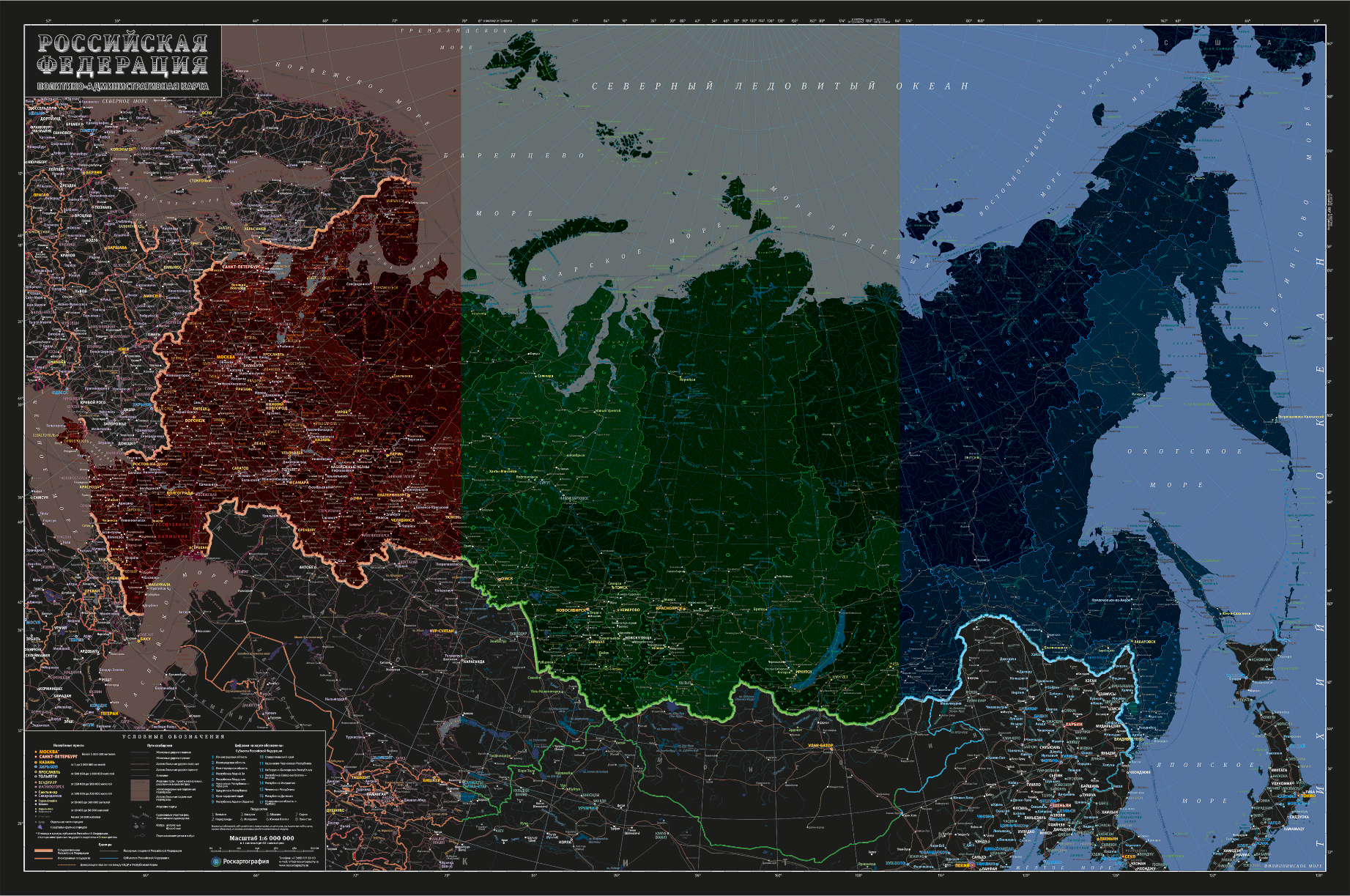 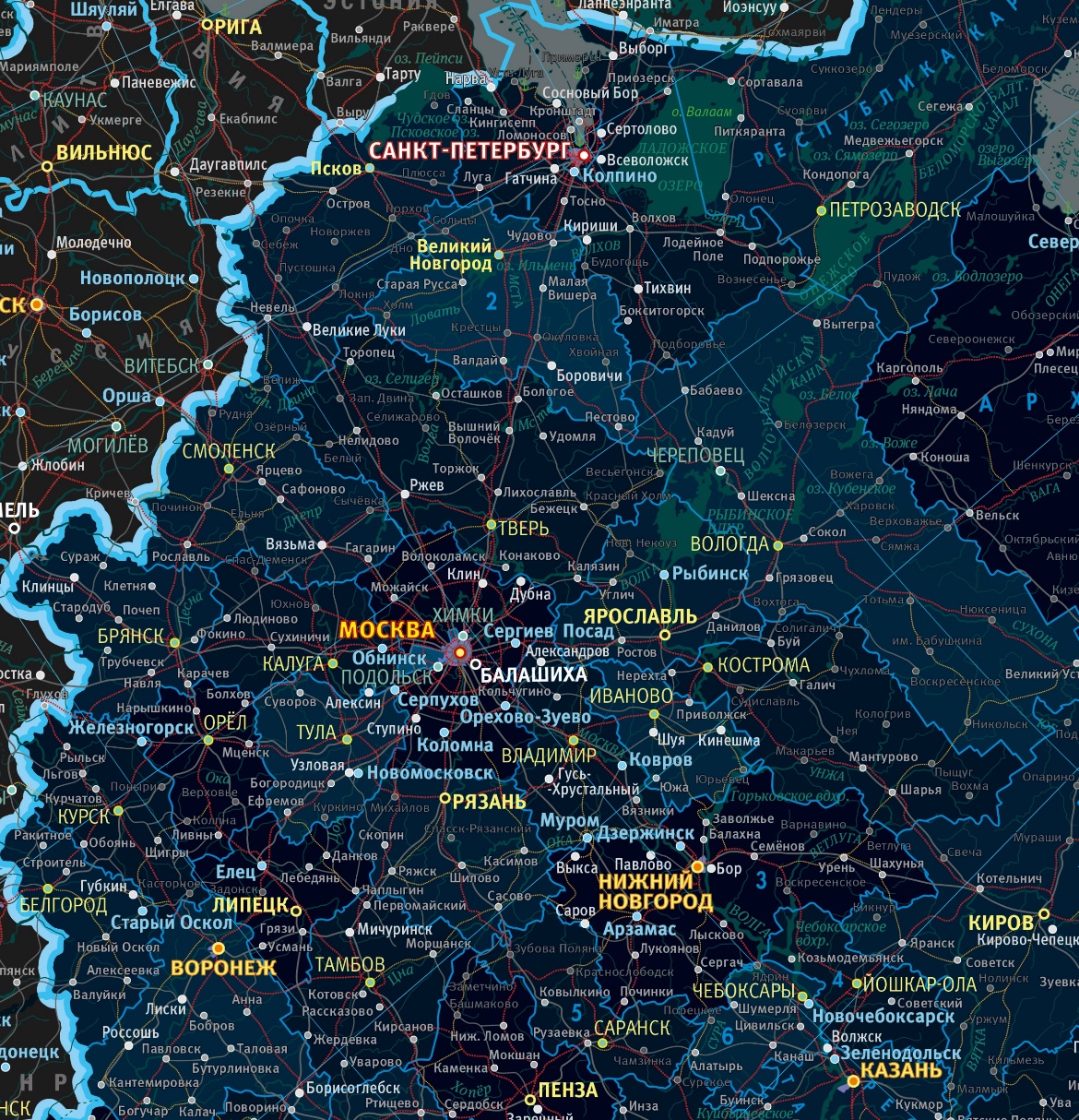 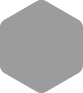 «Карта Российской Федерации в стиле хай-тек», масштаб 1:6 000 000
8
Рельефное производство
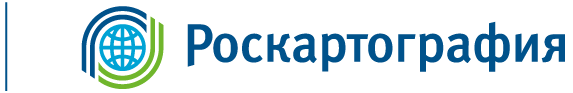 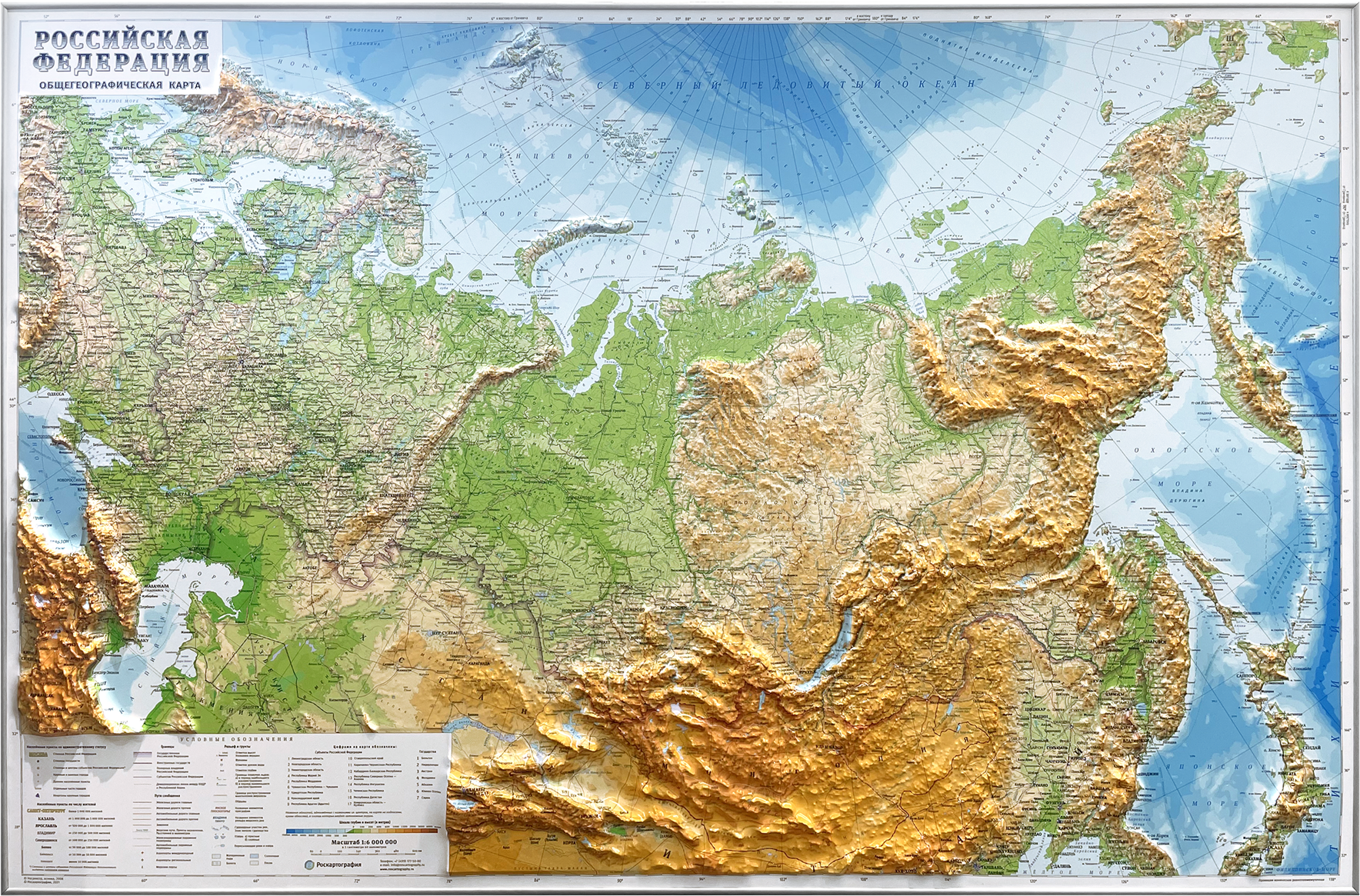 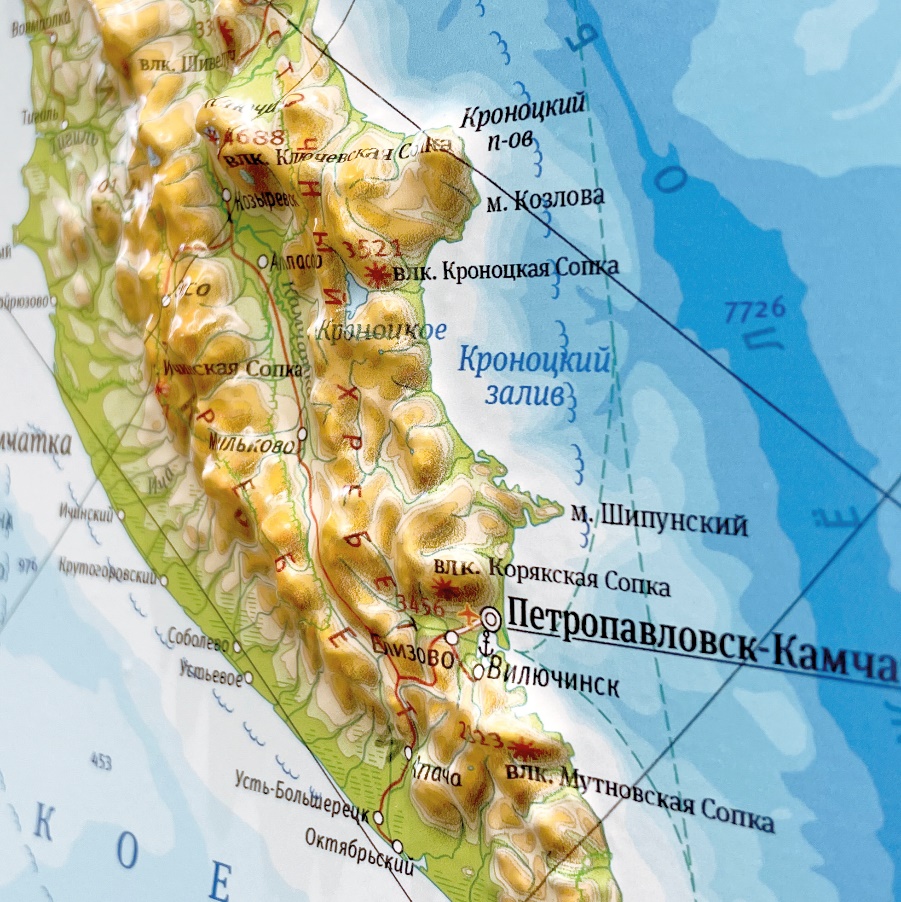 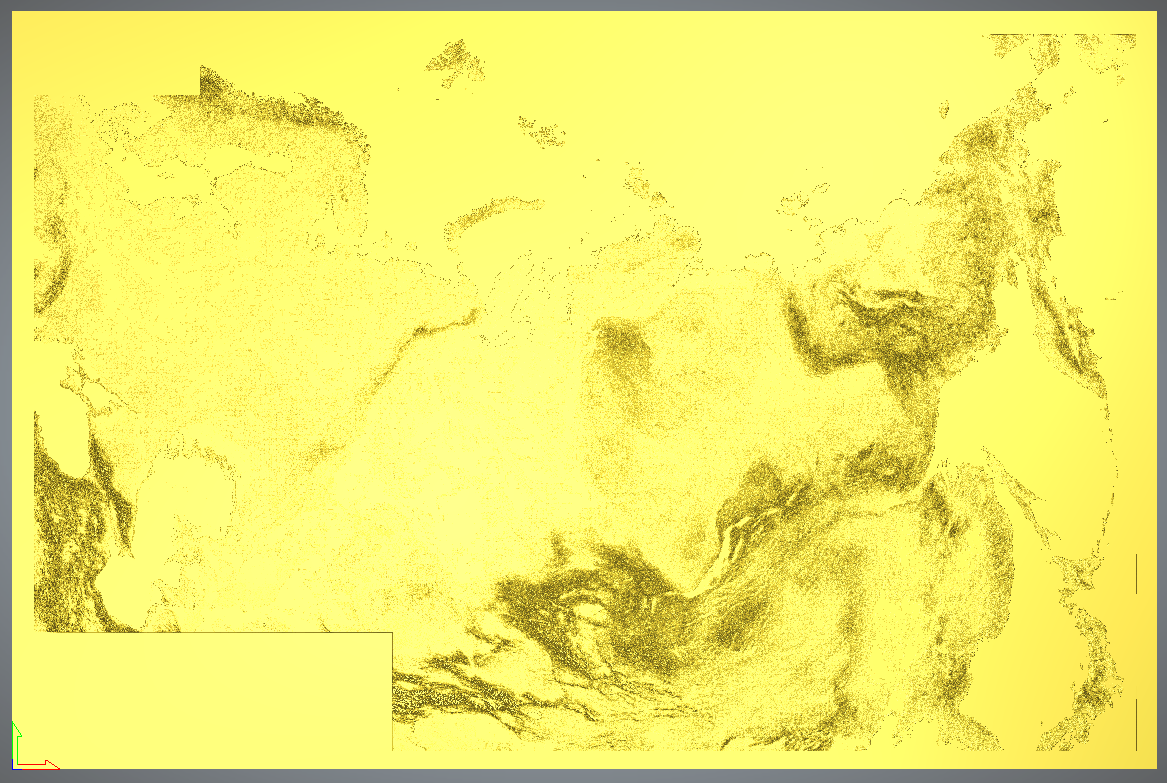 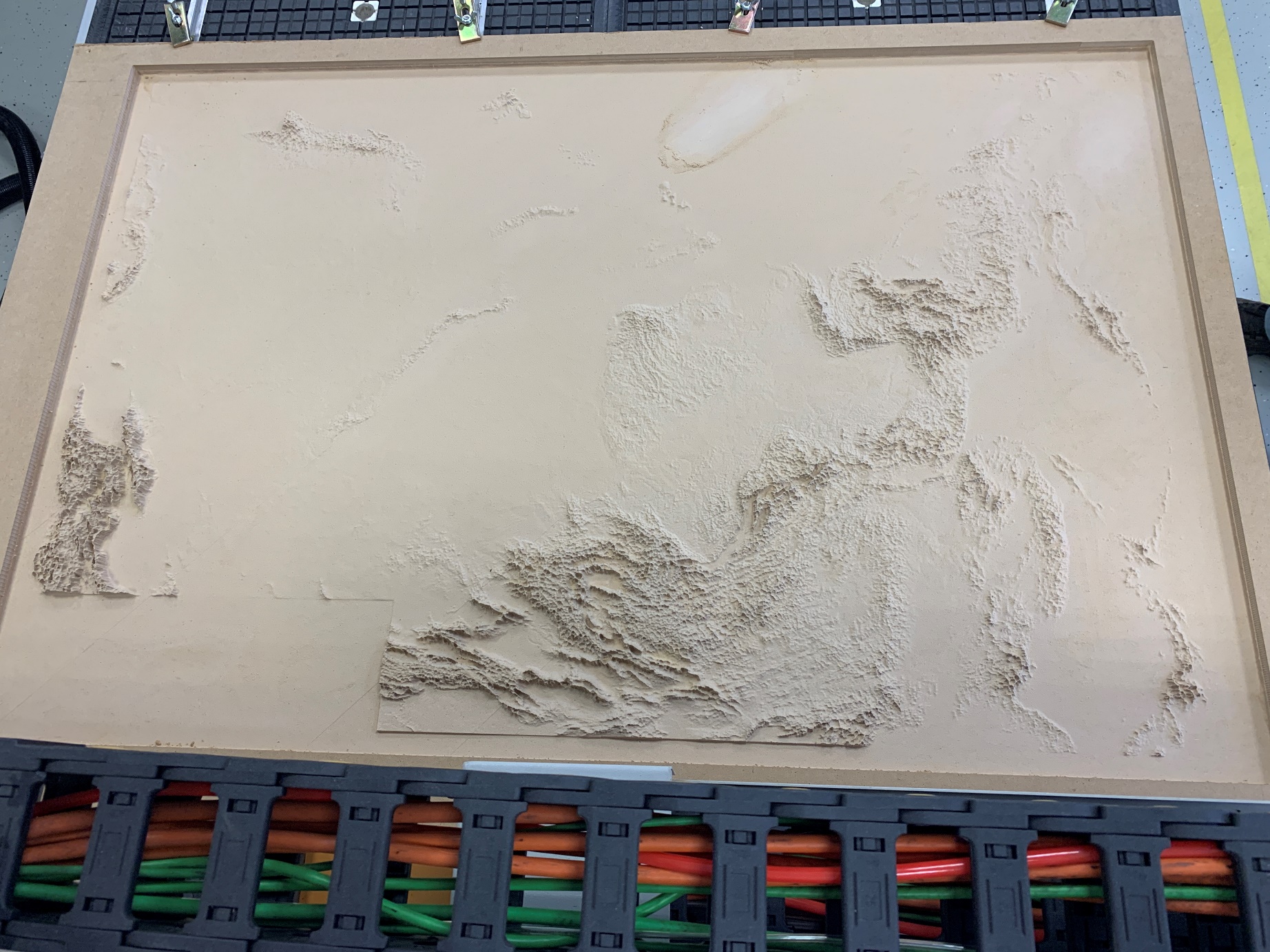 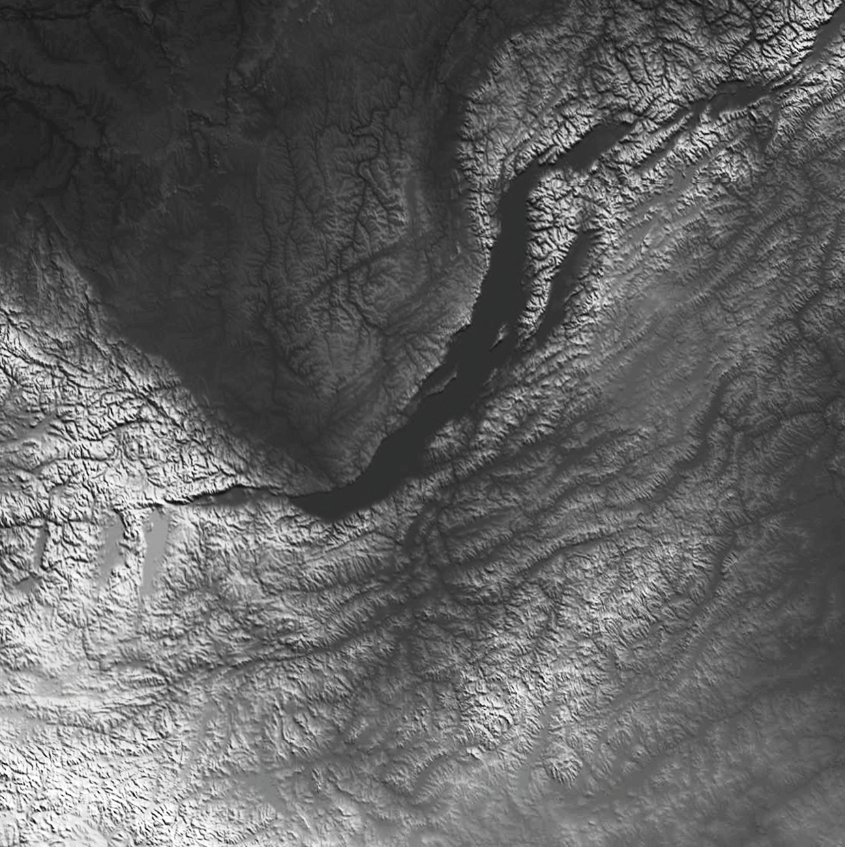 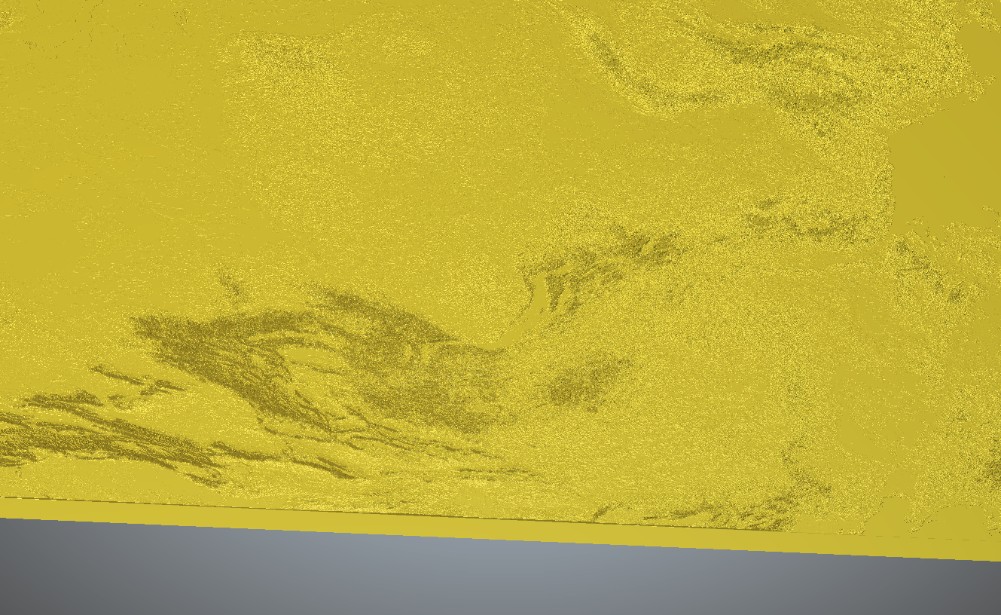 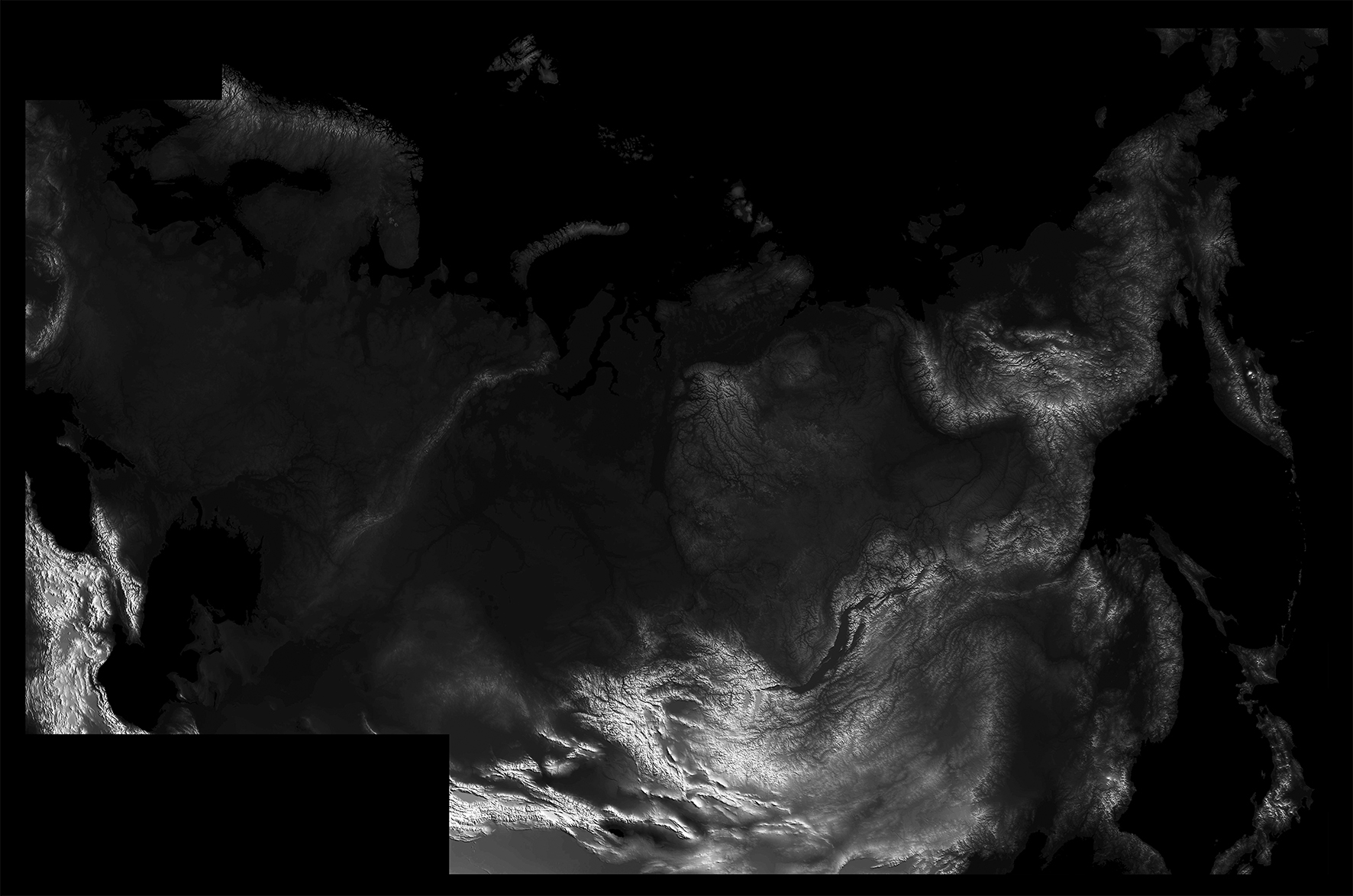 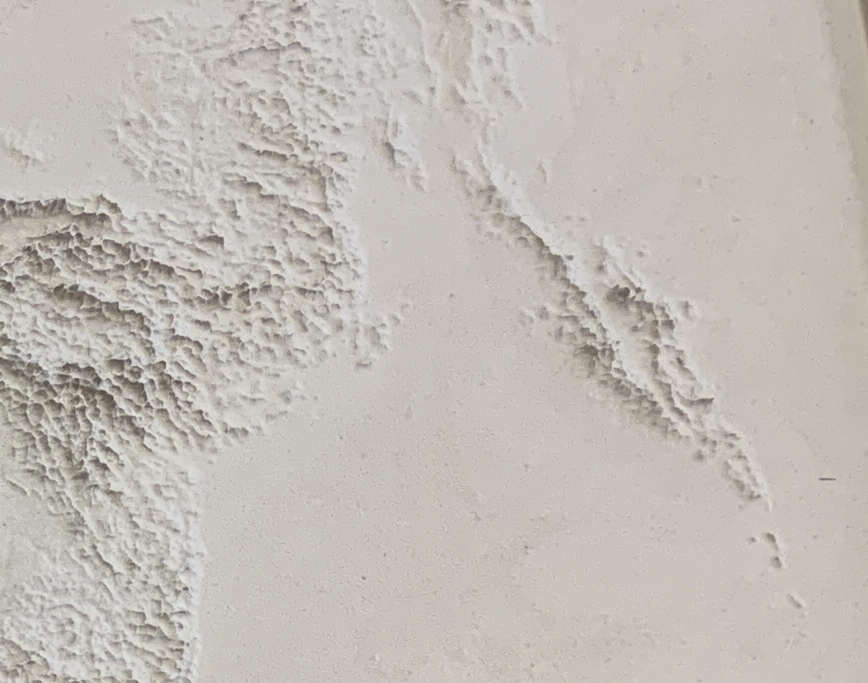 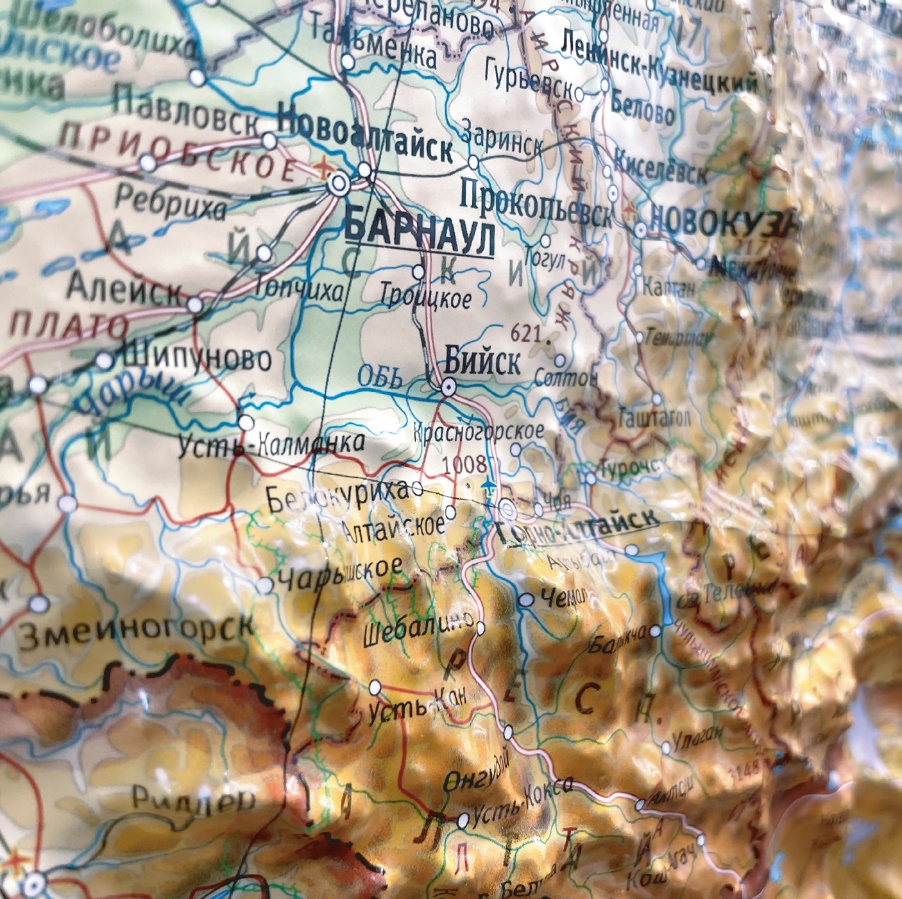 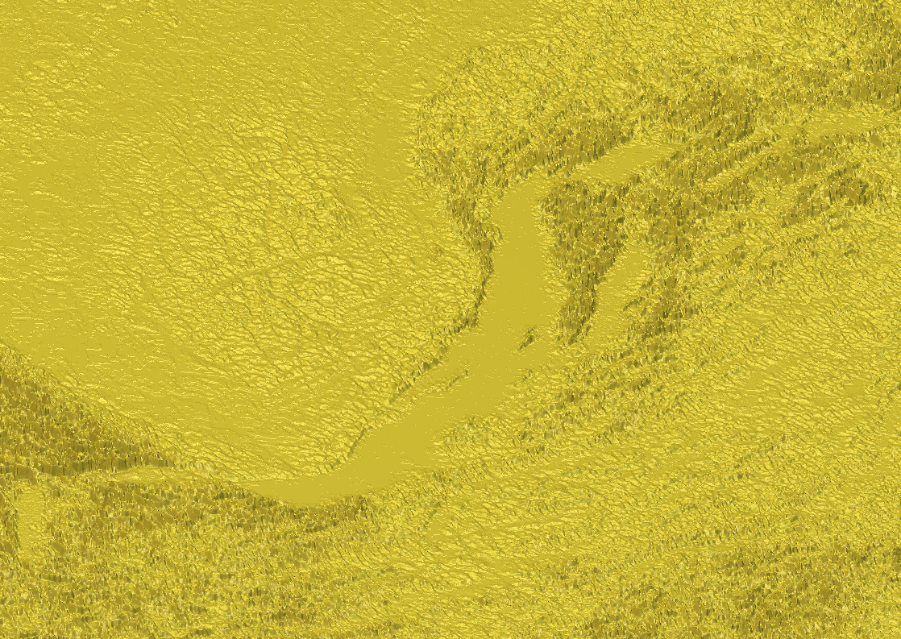 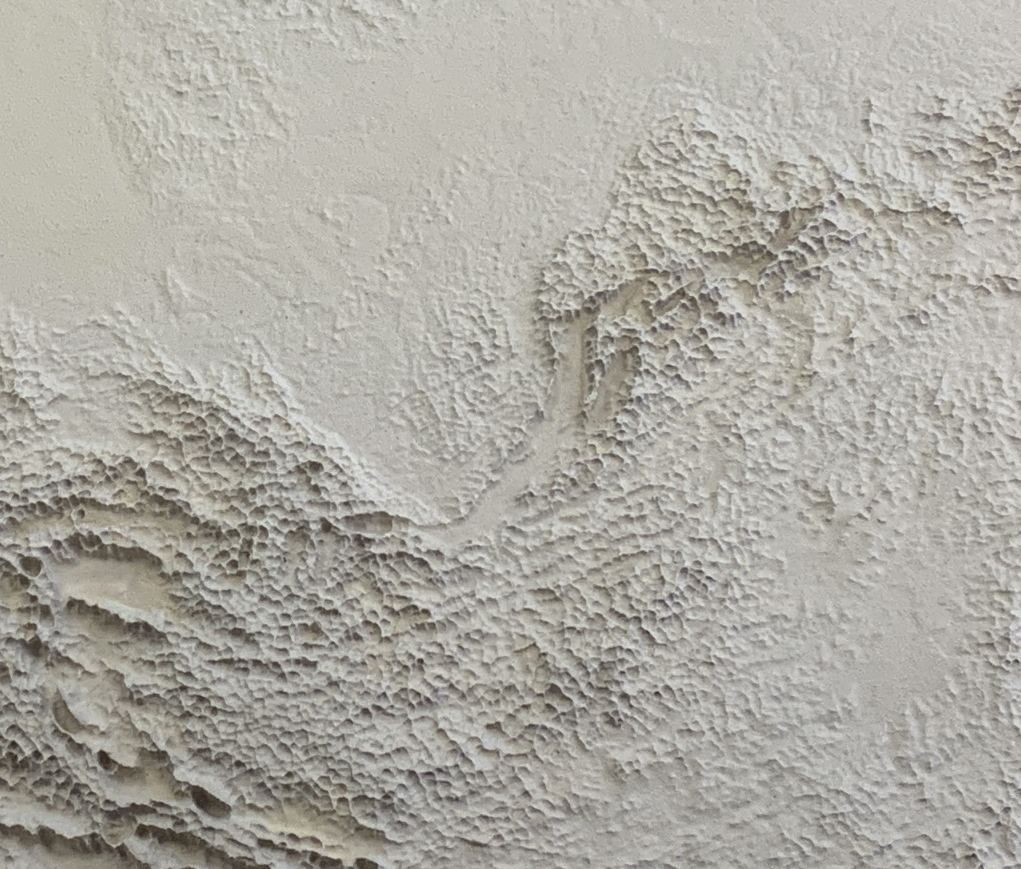 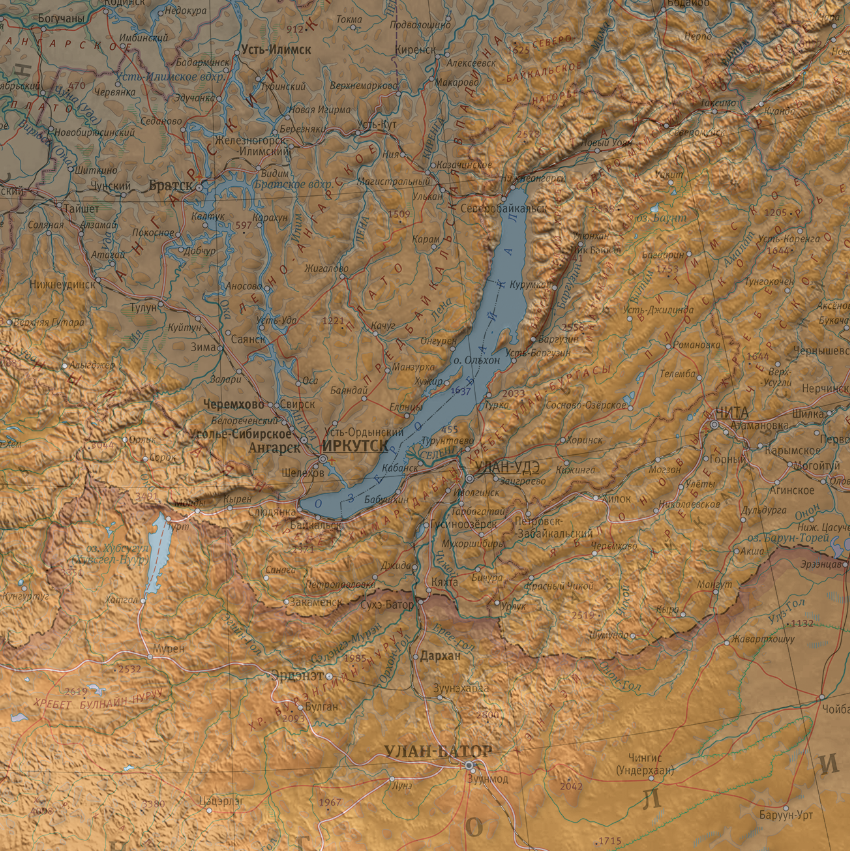 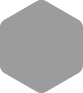 Создание рельефной карты Российской Федерации масштаба 1:6 000 000
9
География продаж учебной картографической продукции
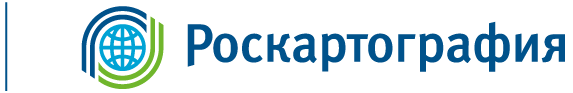 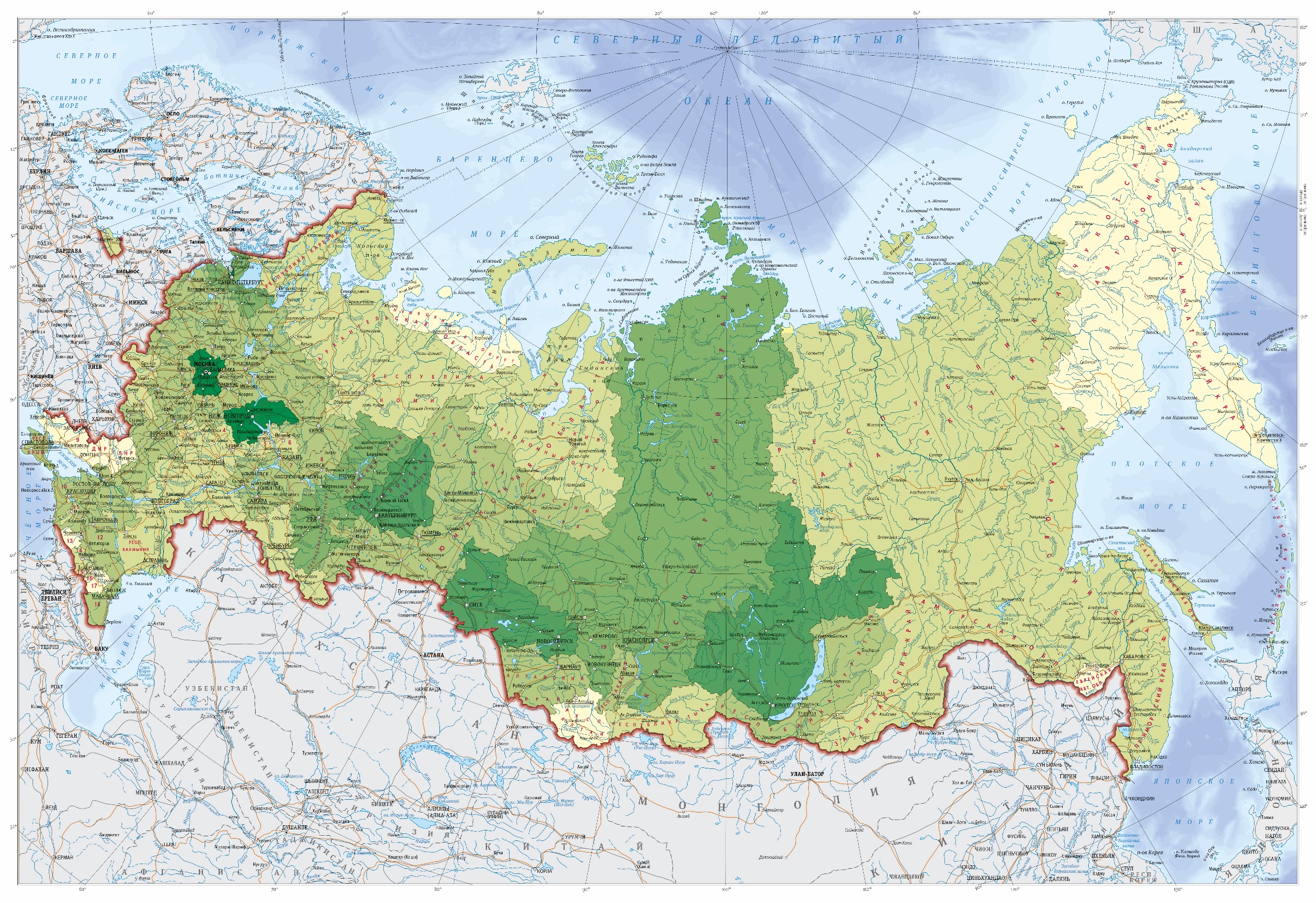 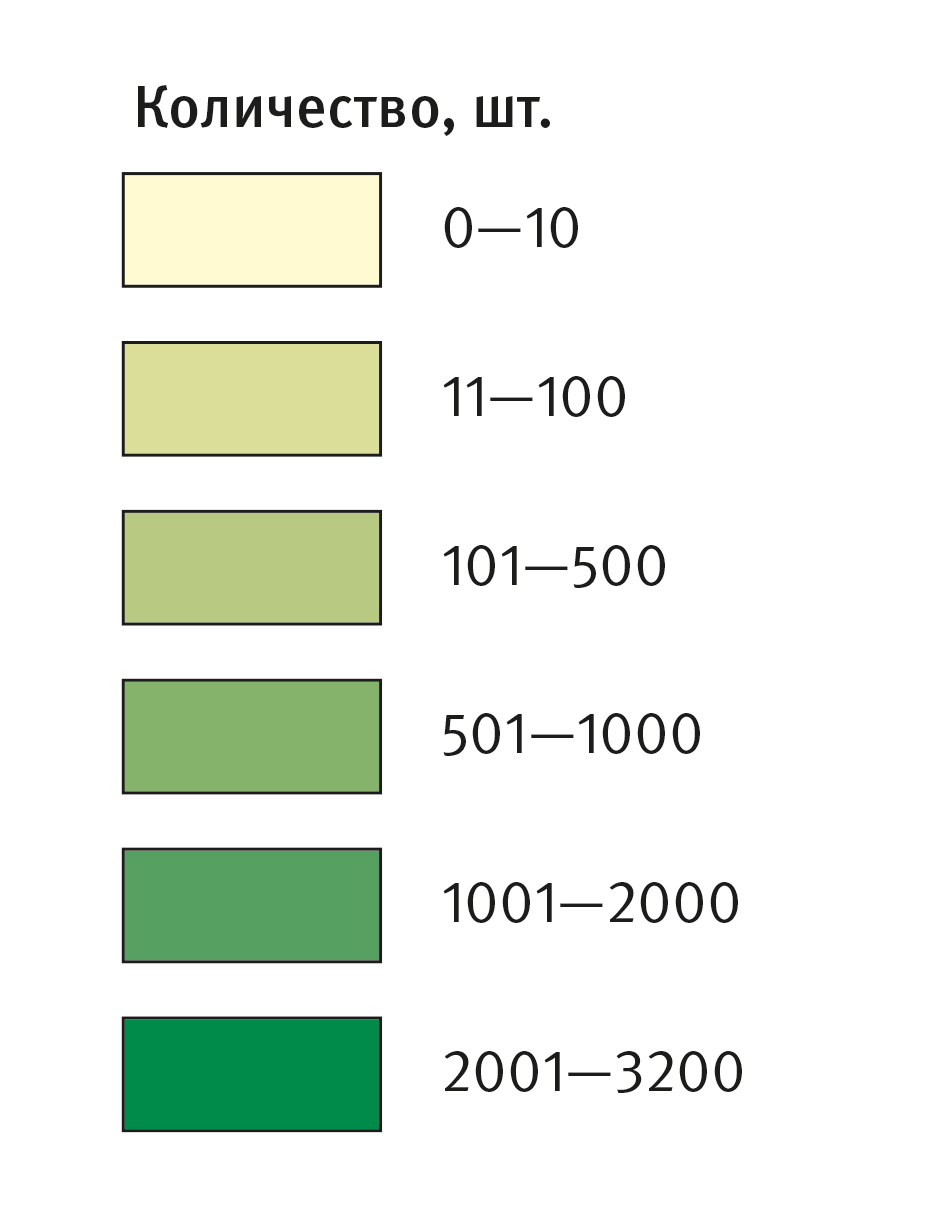 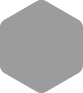 10
География продаж учебной картографической продукции
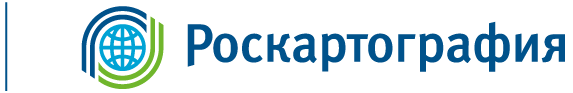 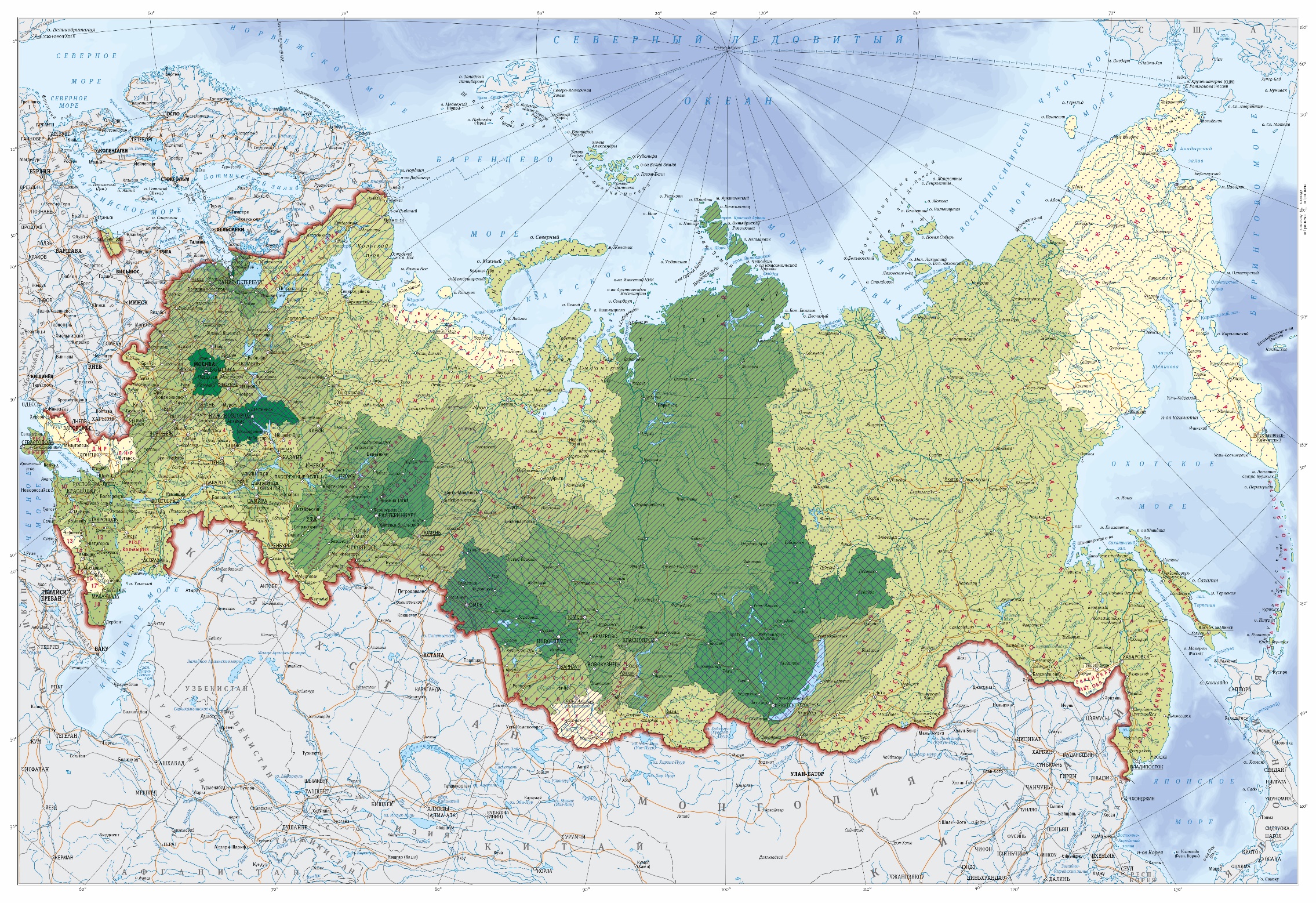 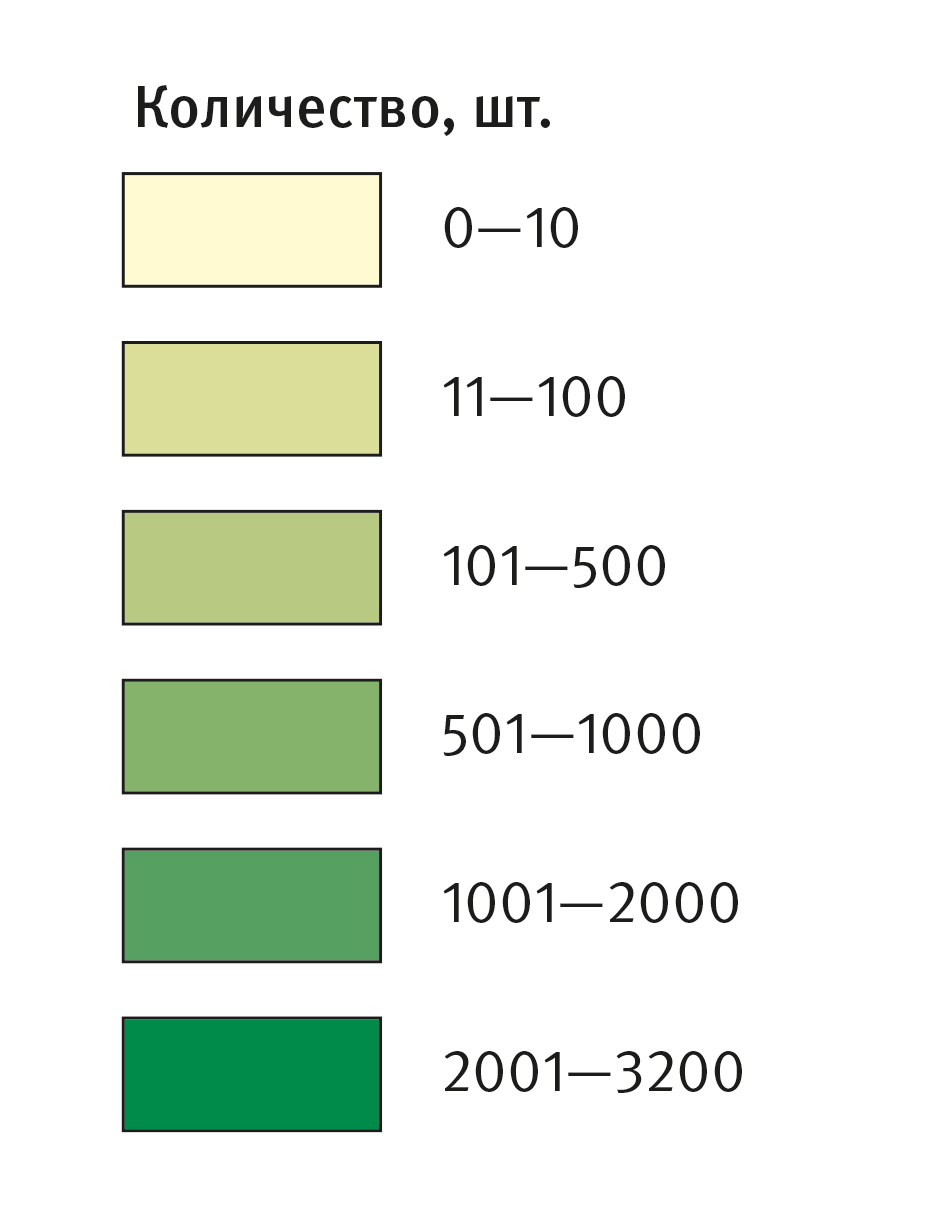 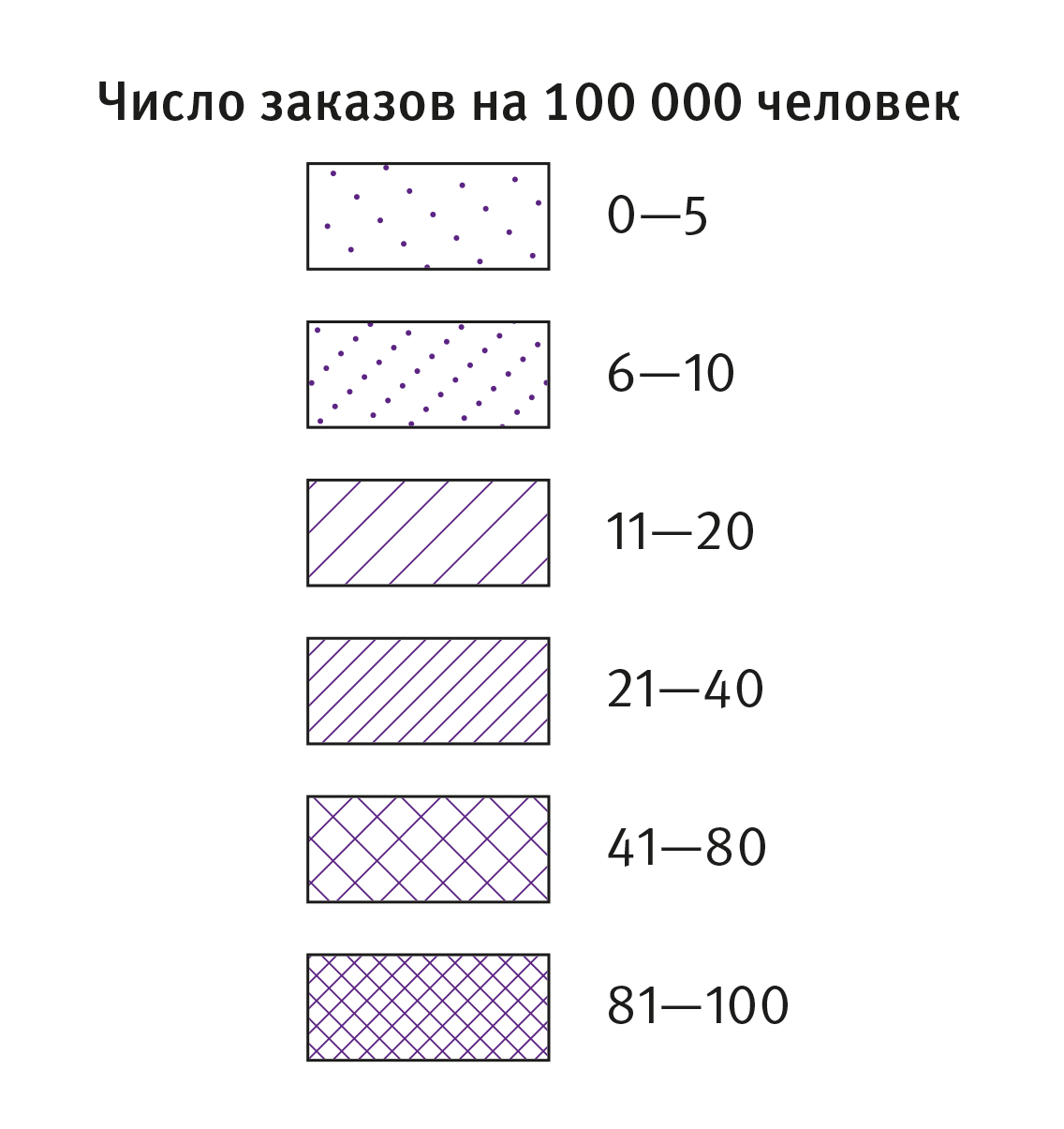 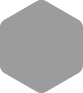 11
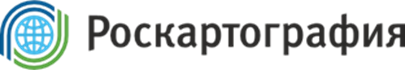 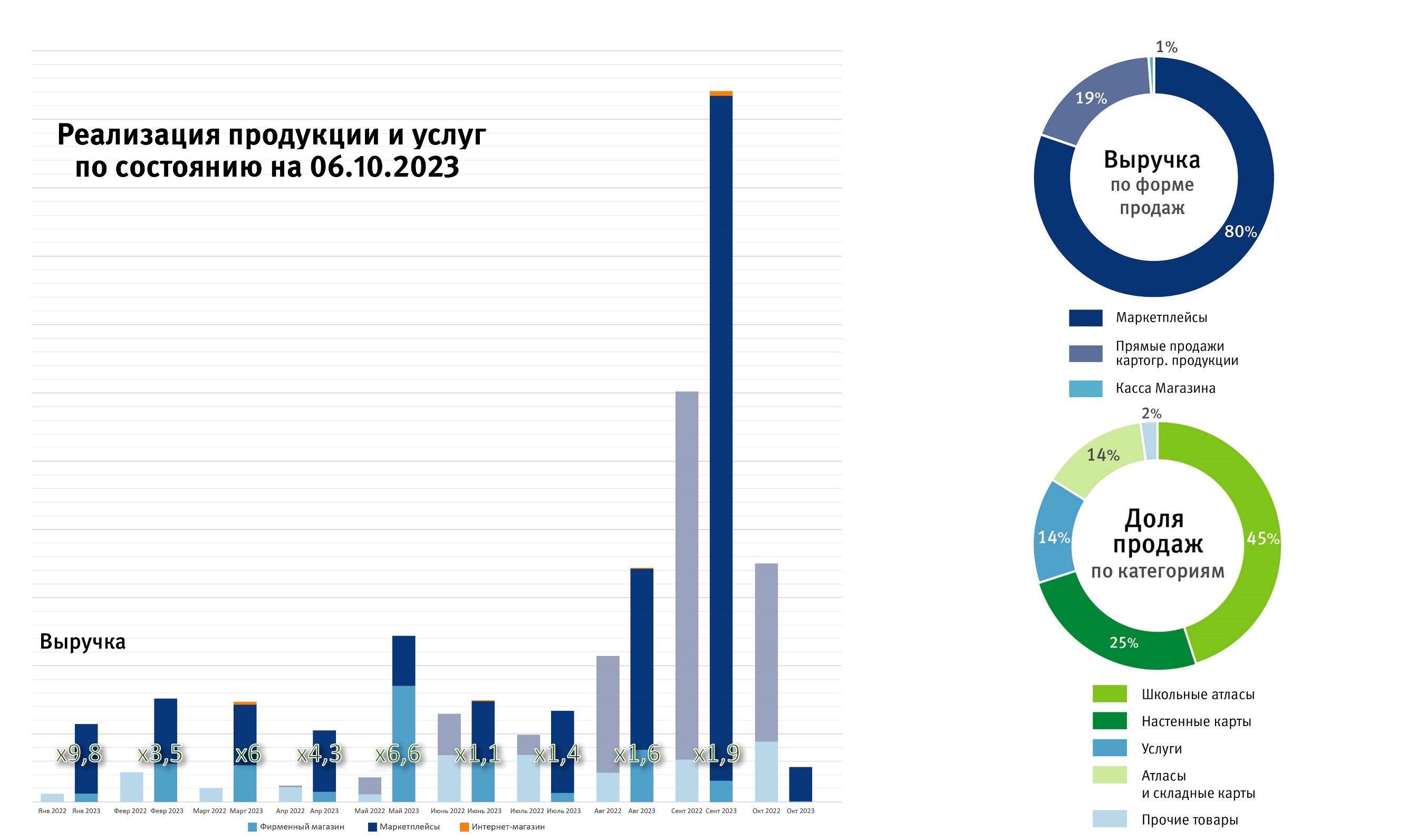 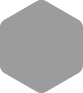 12
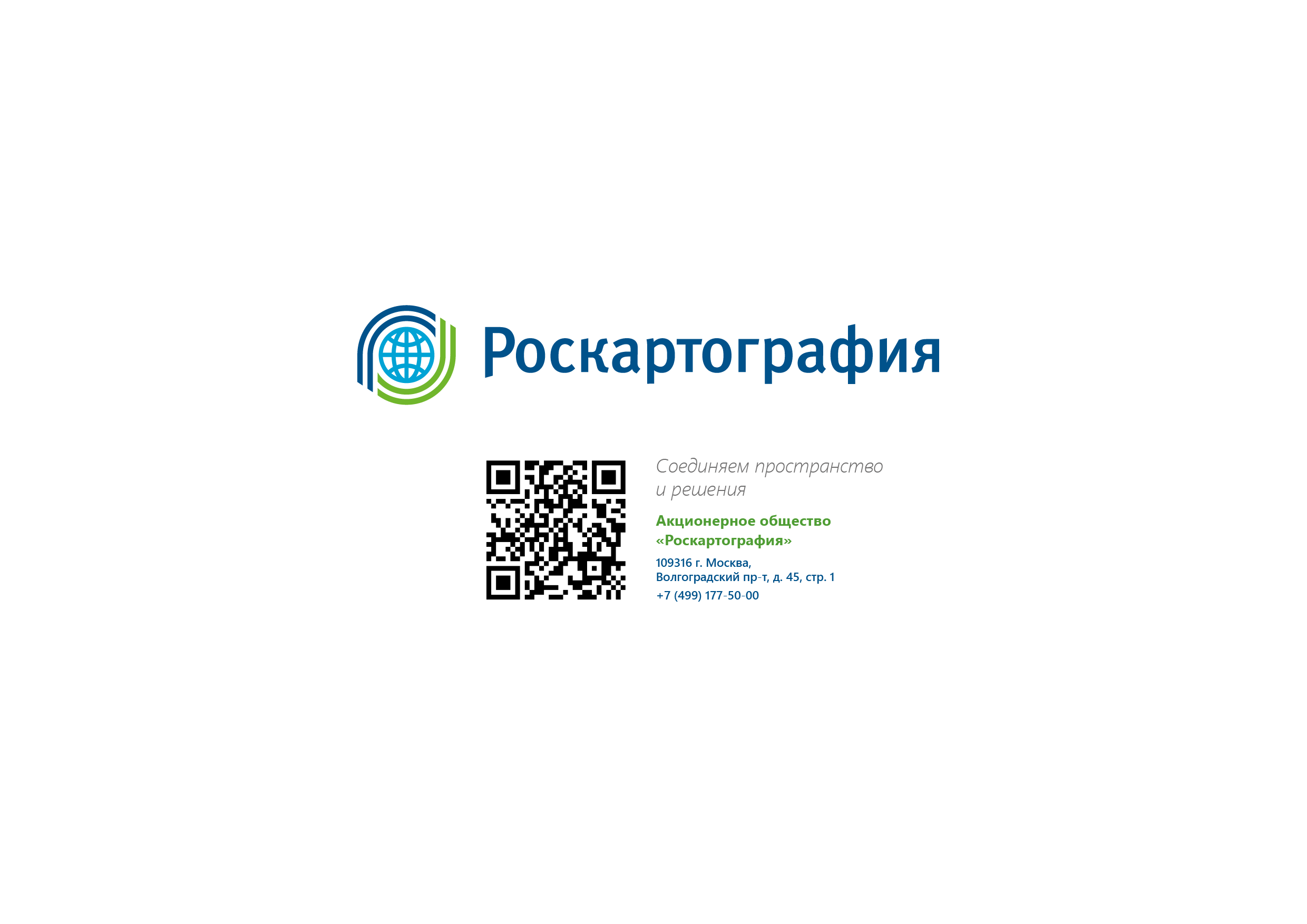